Контролируемые Параметры
Железобетонных конструкций
Цель урока: ознакомить студентов с темой  
Контролируемые параметры железобетонных конструкций
Задачи урока: Изучить основные понятия Контролируемые параметры железобетонных конструкций
Закрепить материал с помощью контрольных вопросов.
Привить интерес к дисциплине и специальности
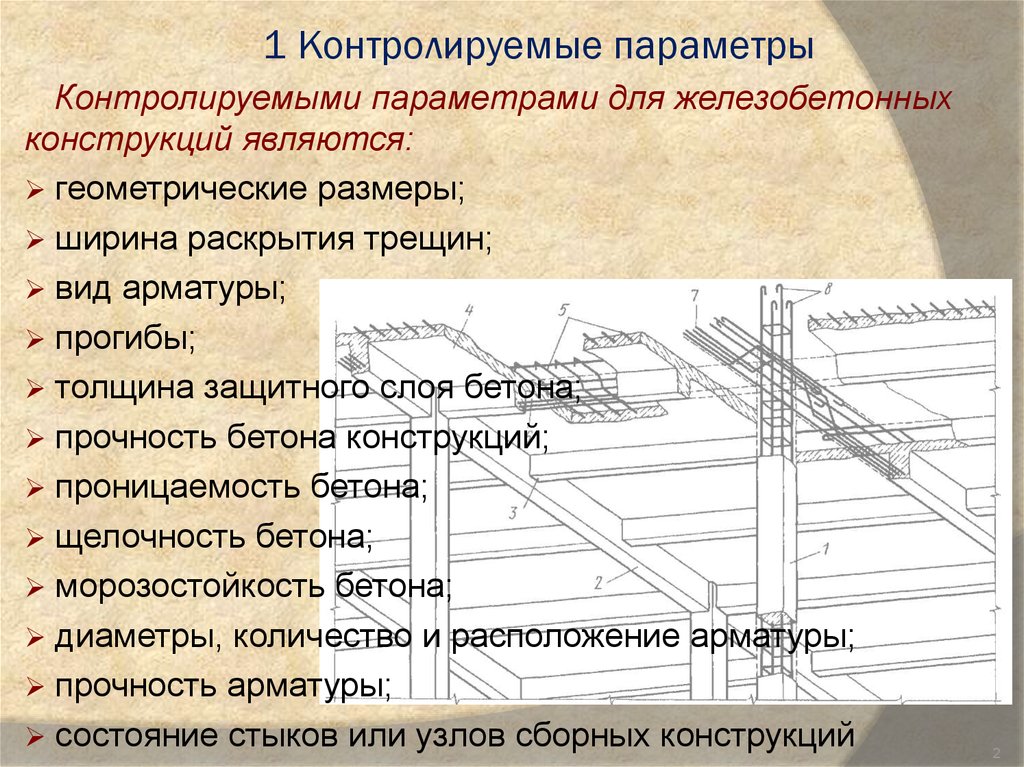 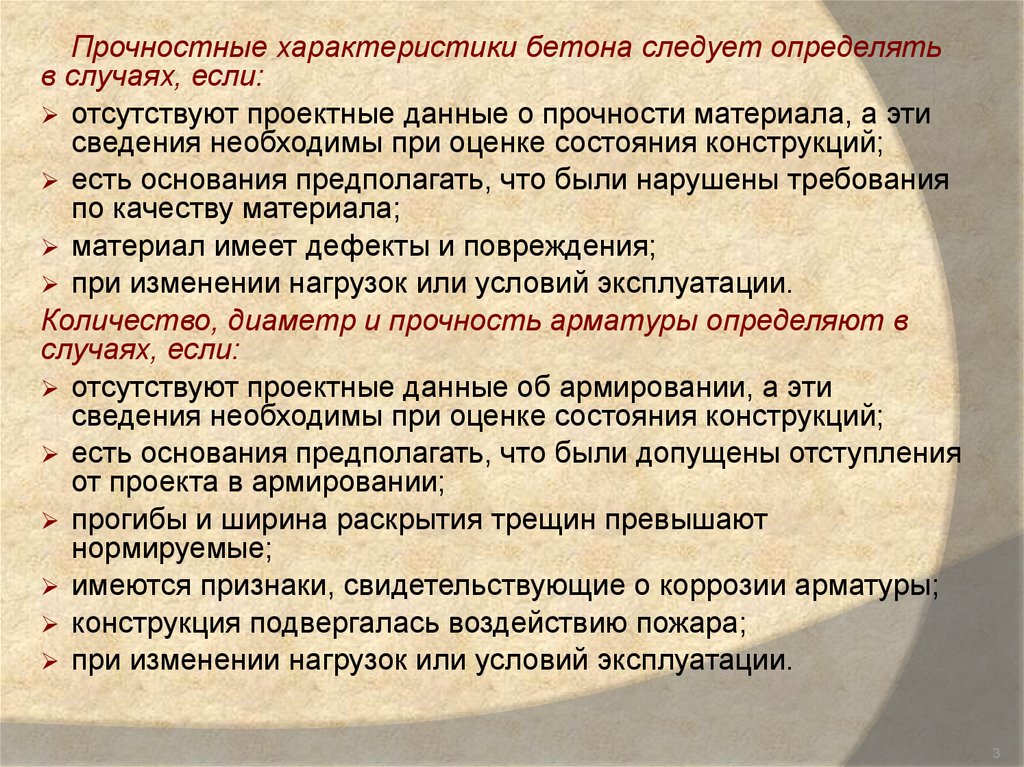 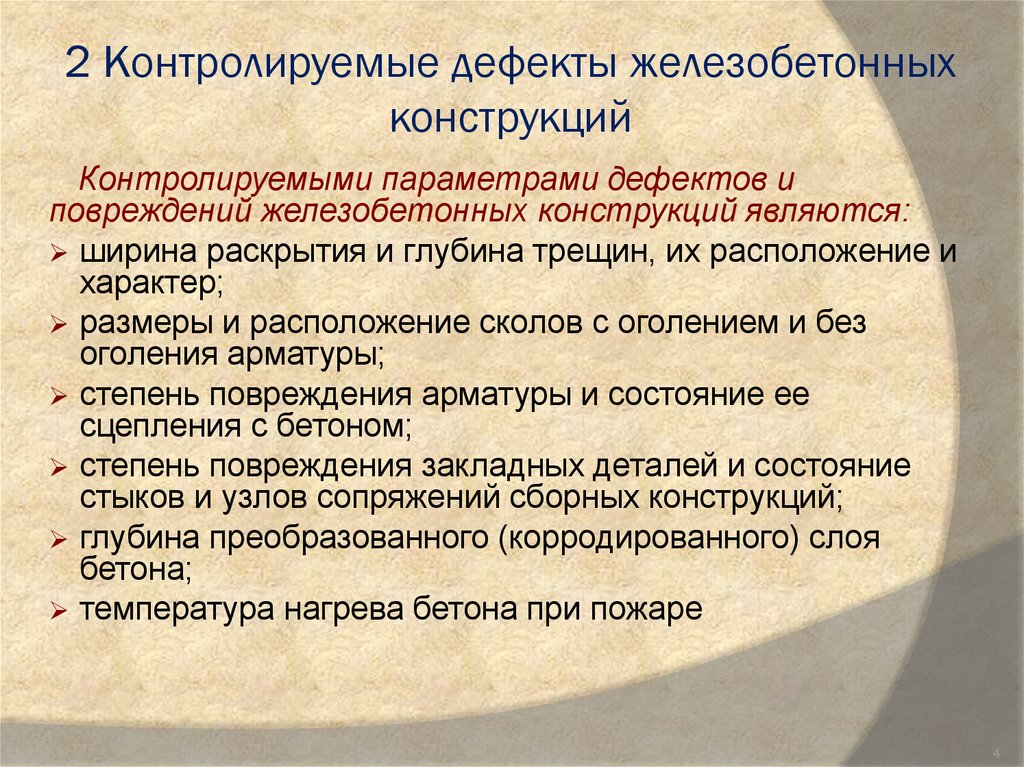 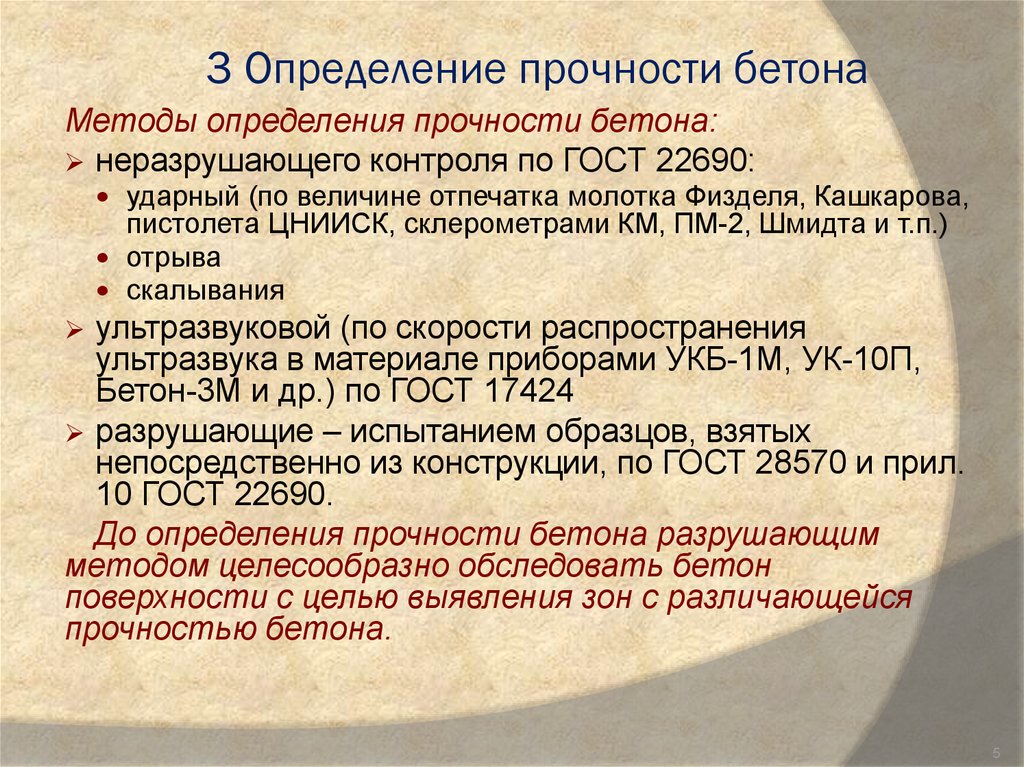 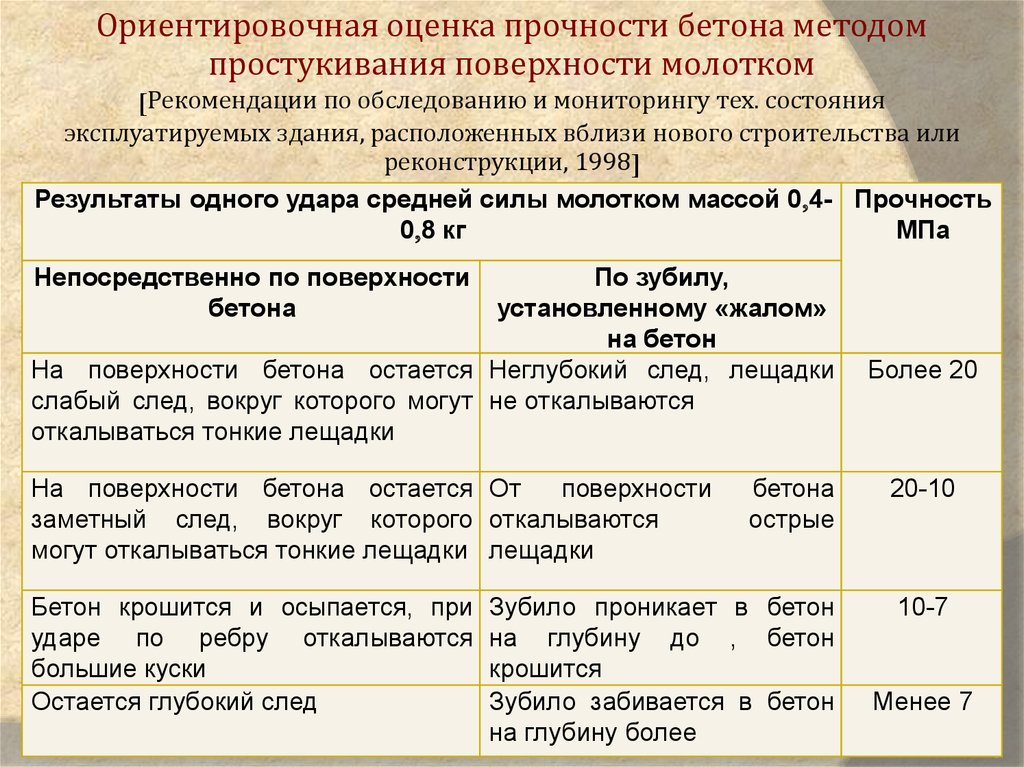 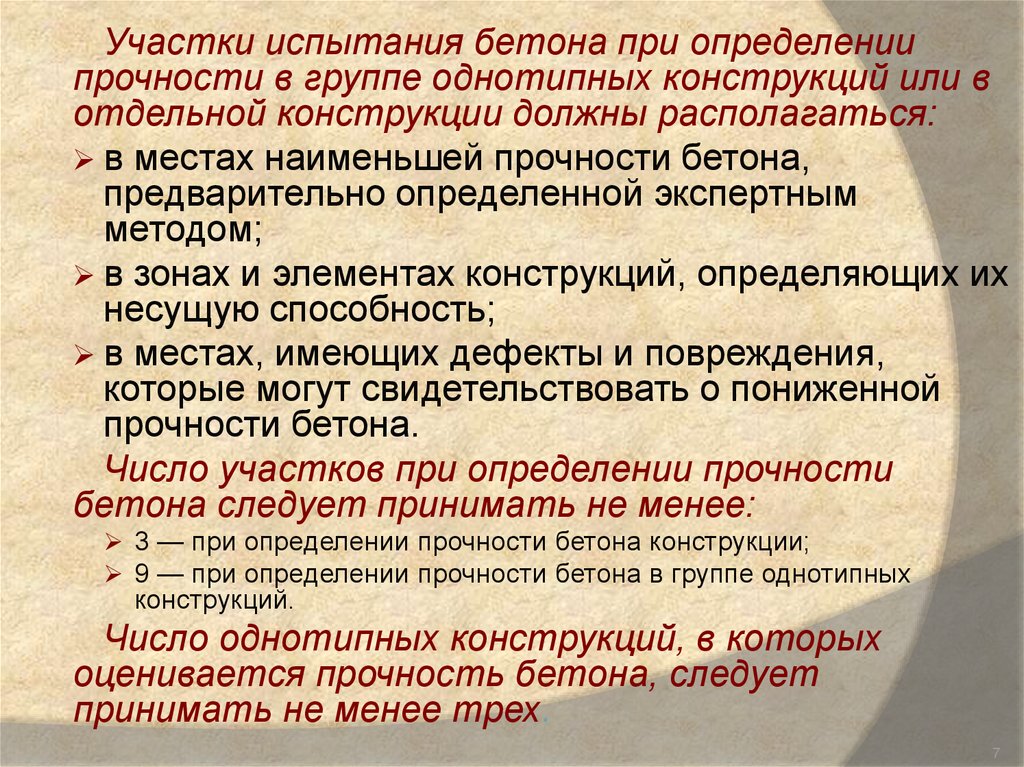 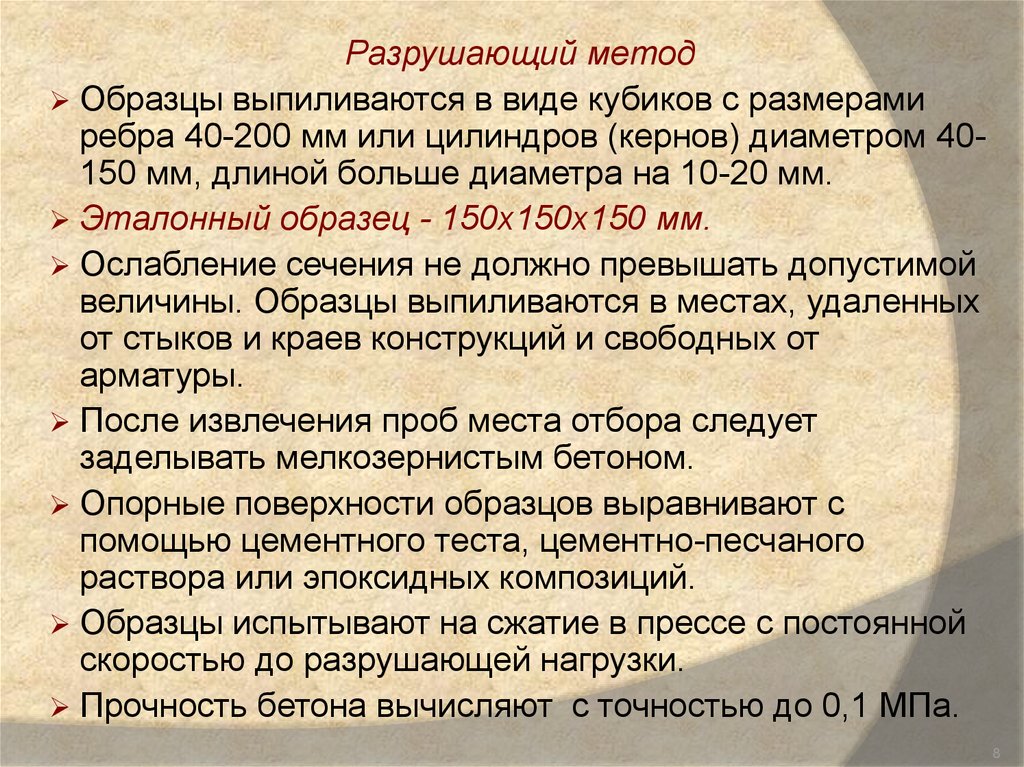 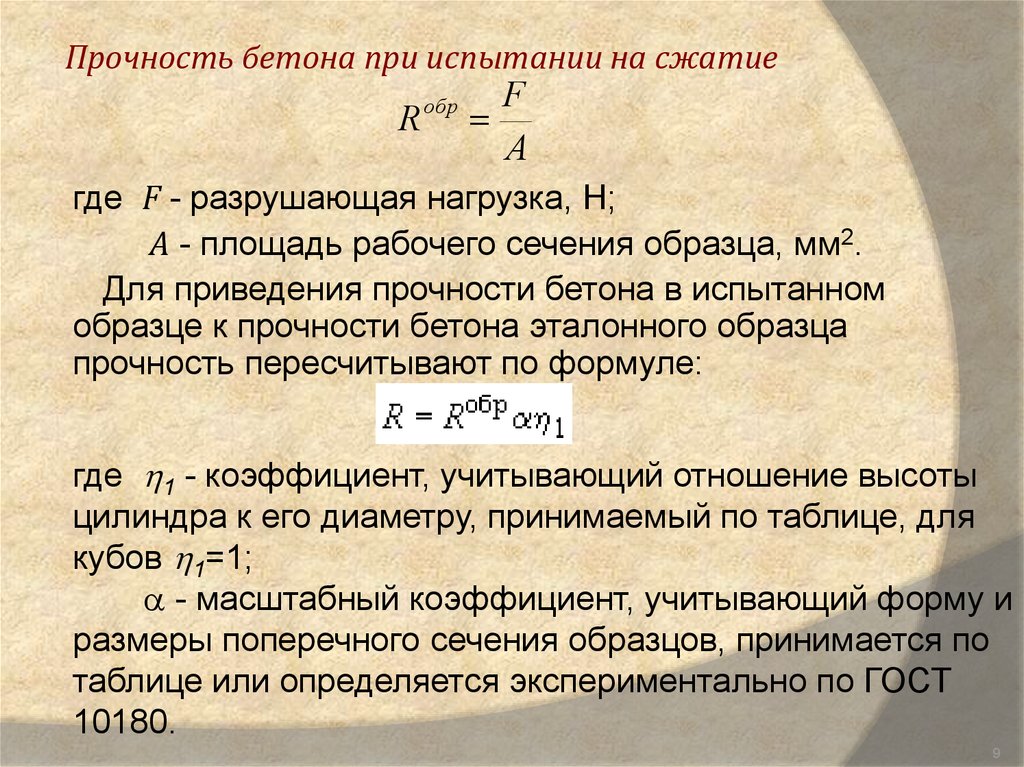 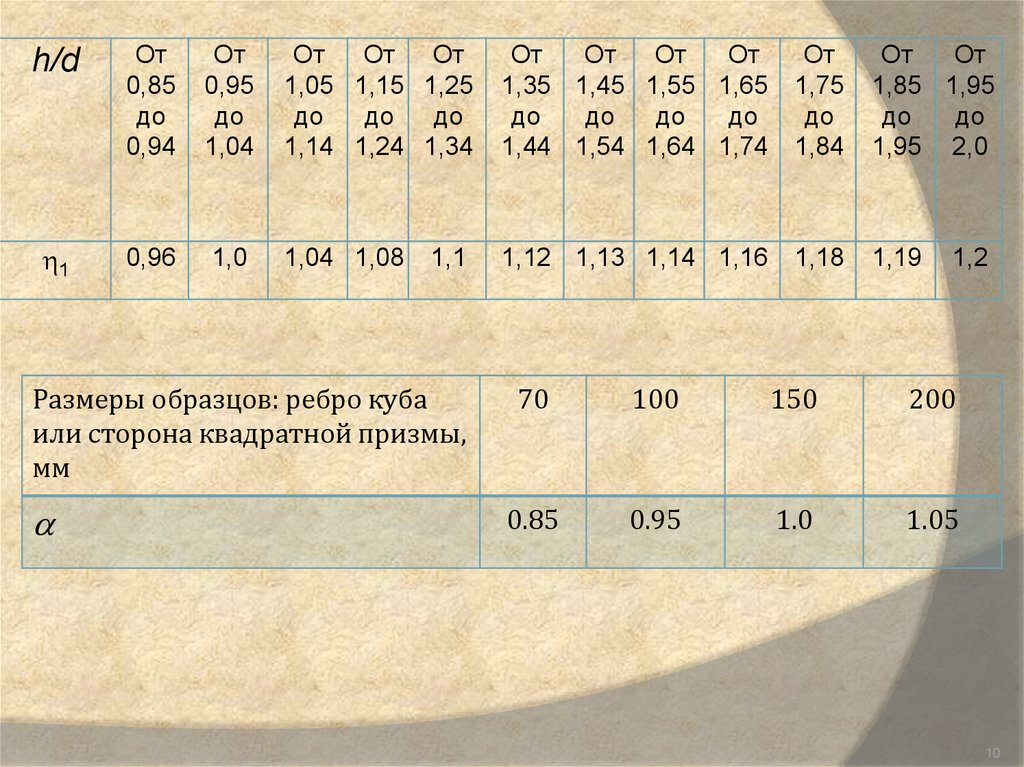 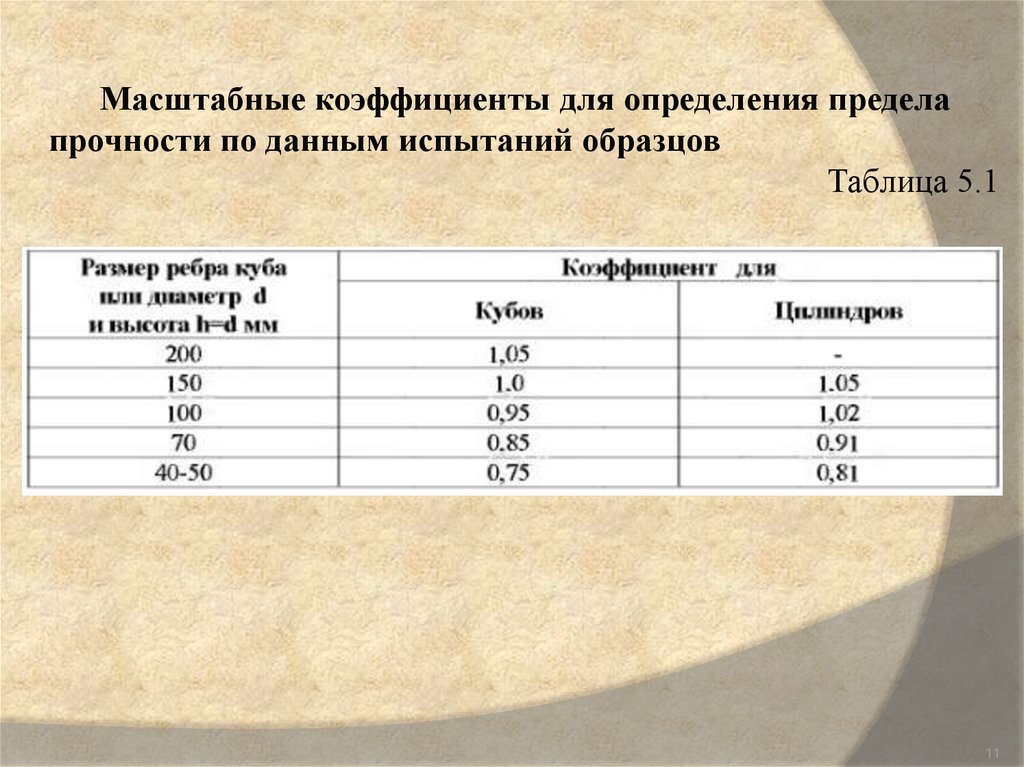 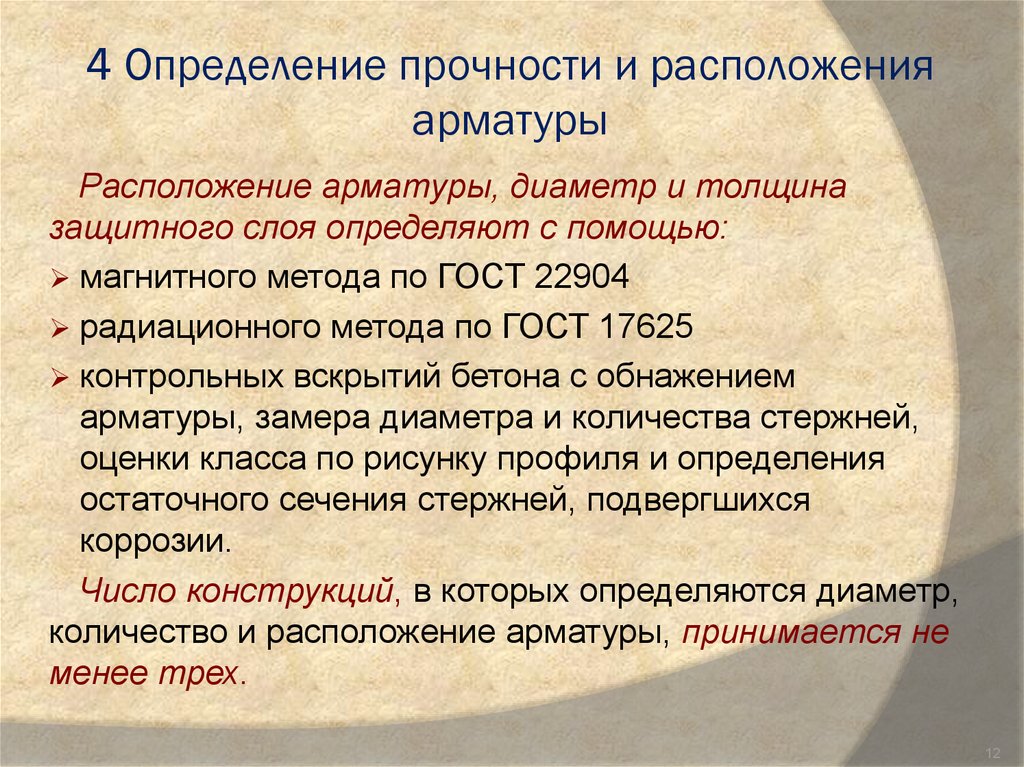 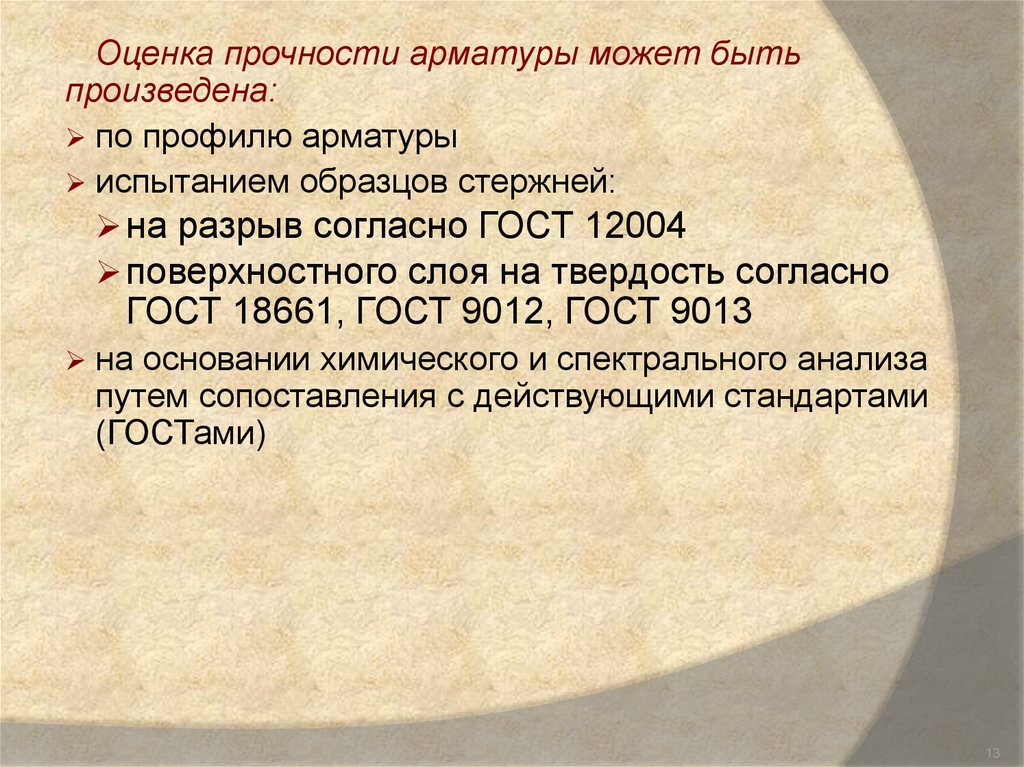 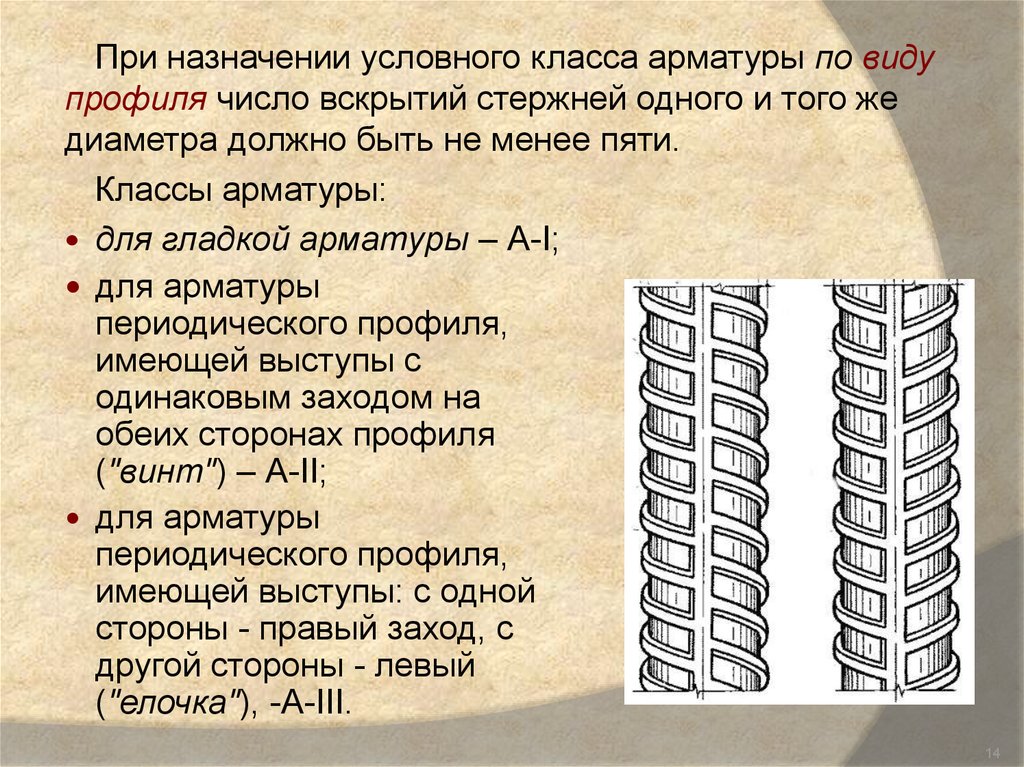 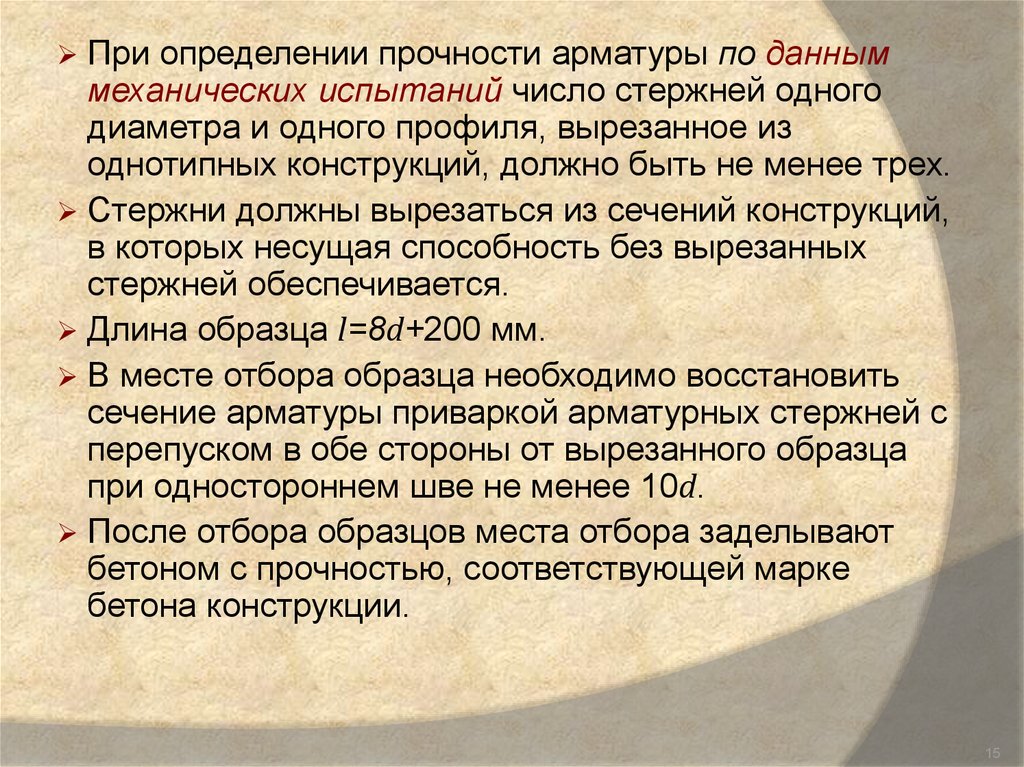 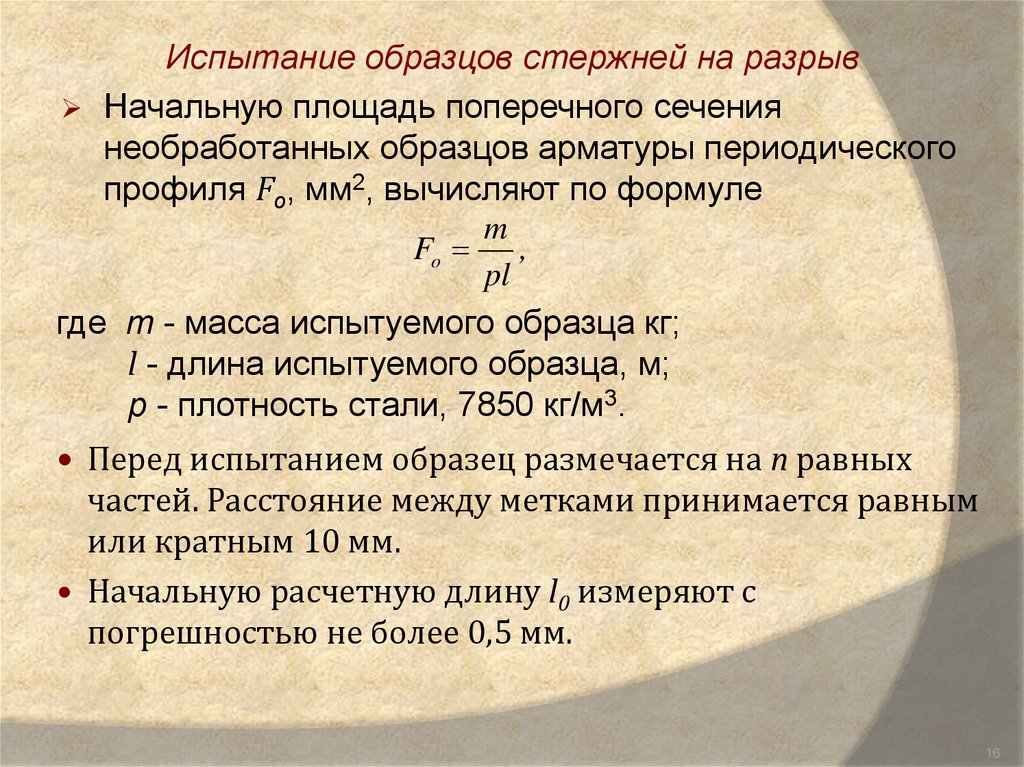 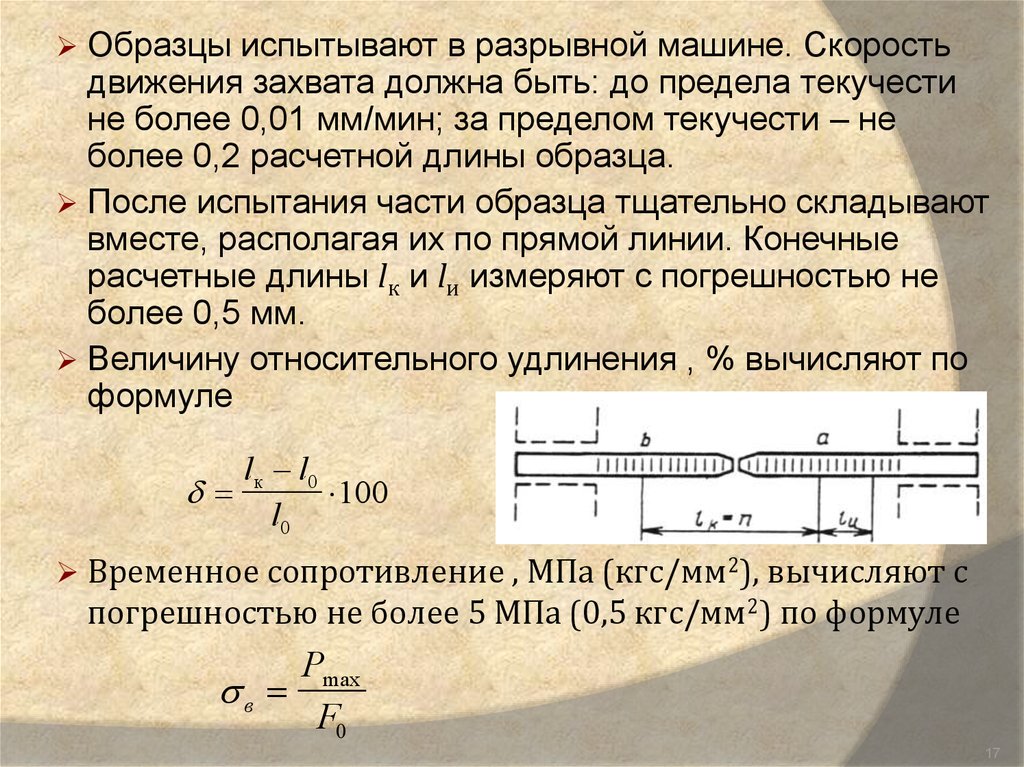 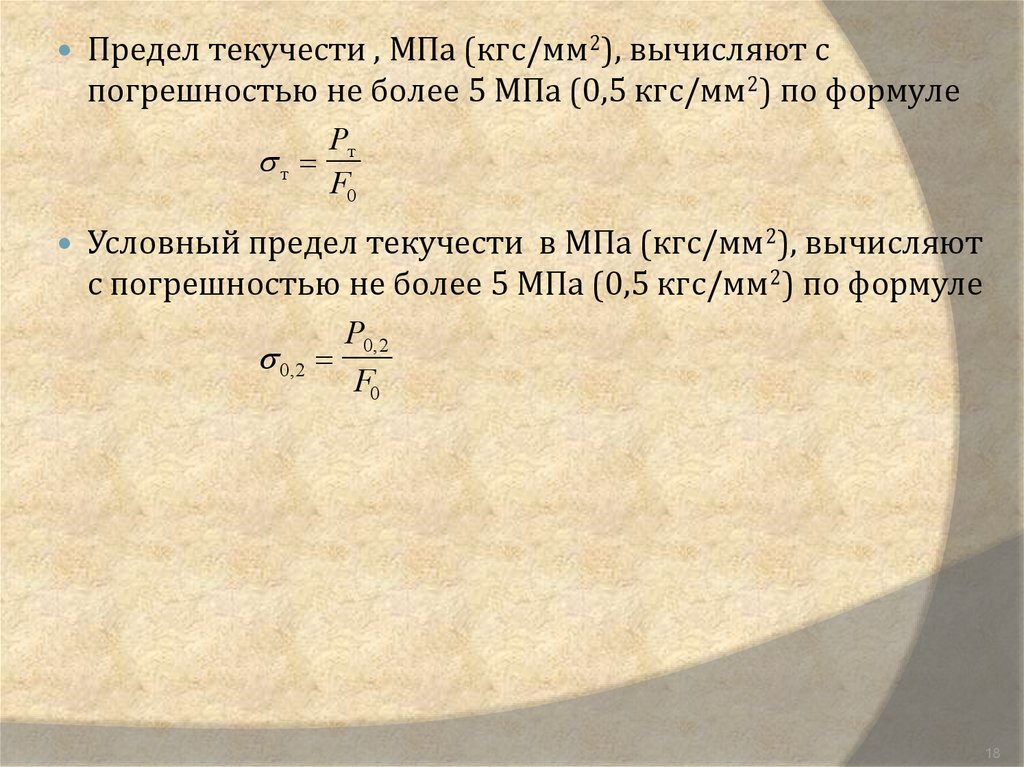 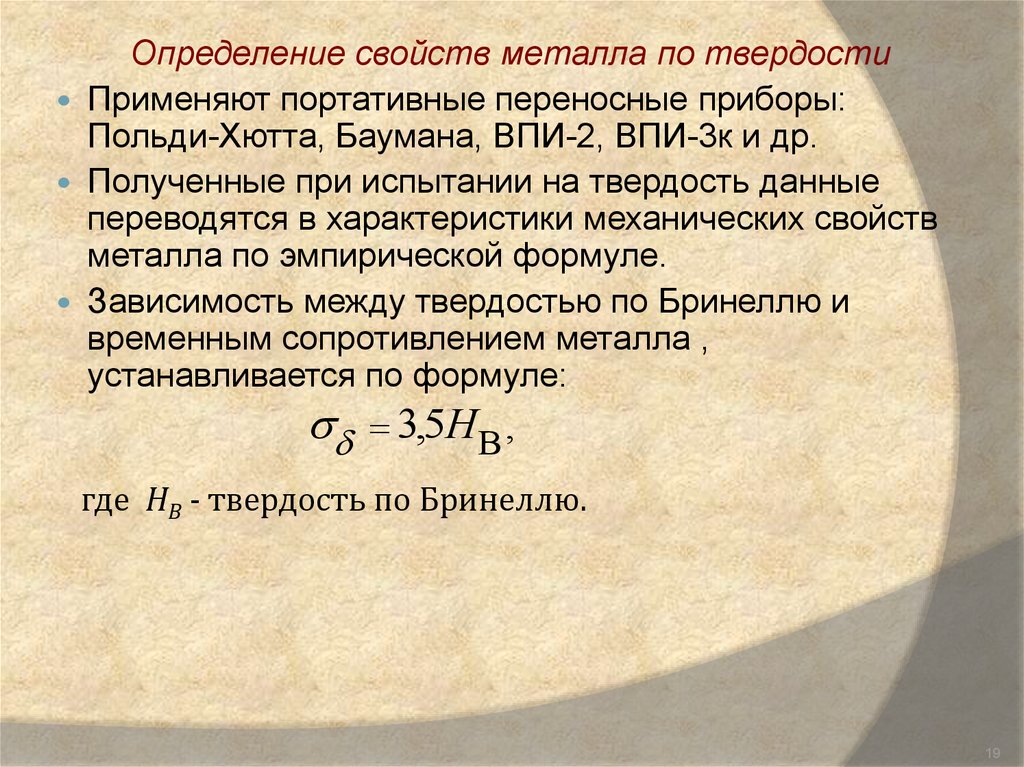 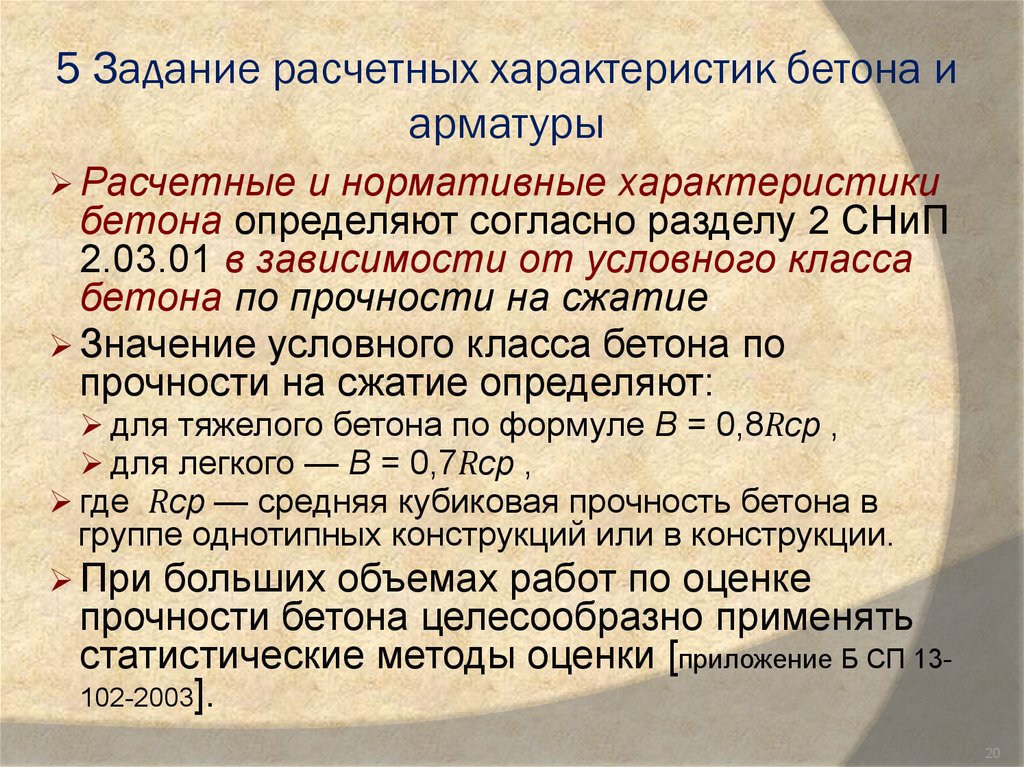 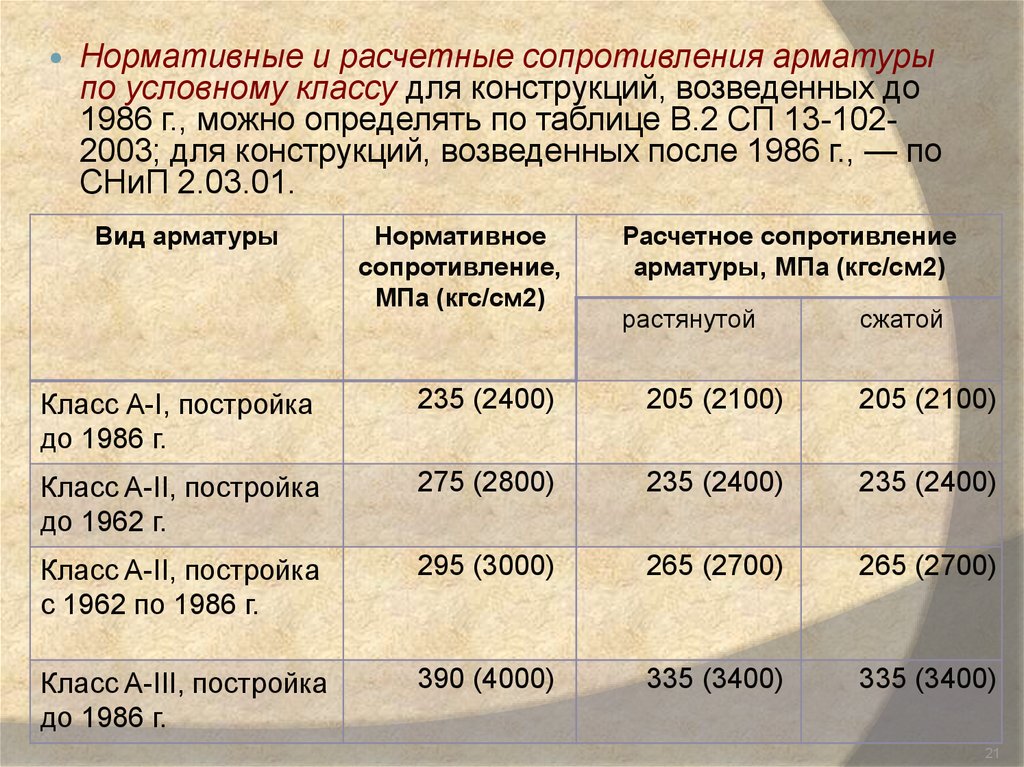 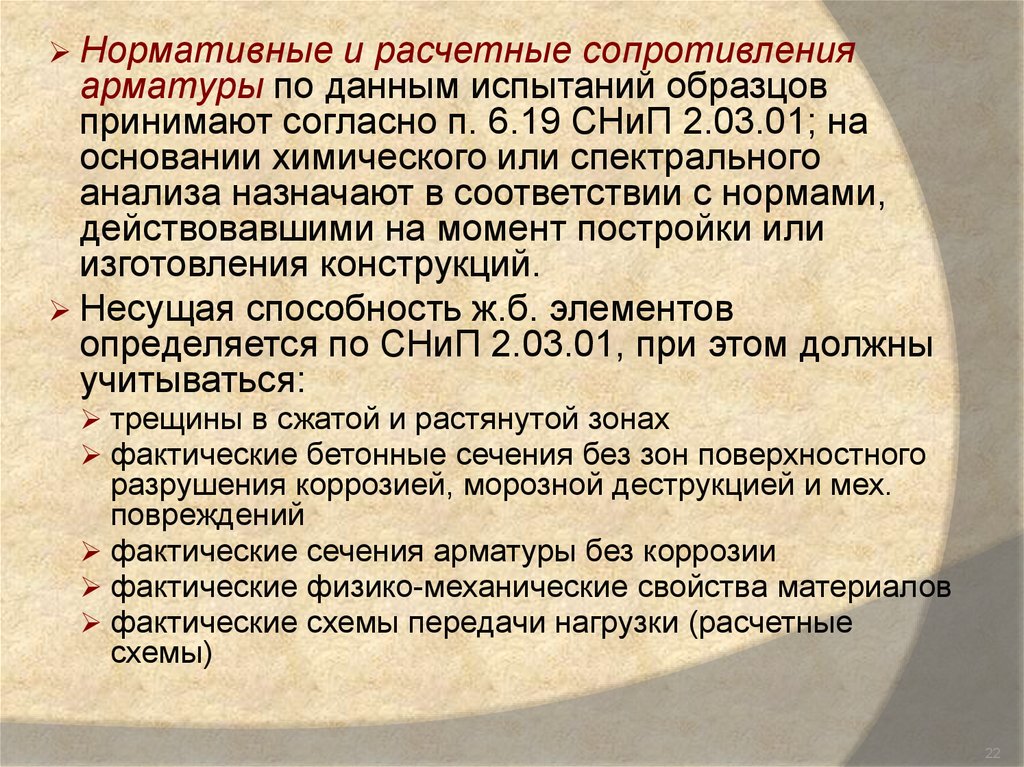 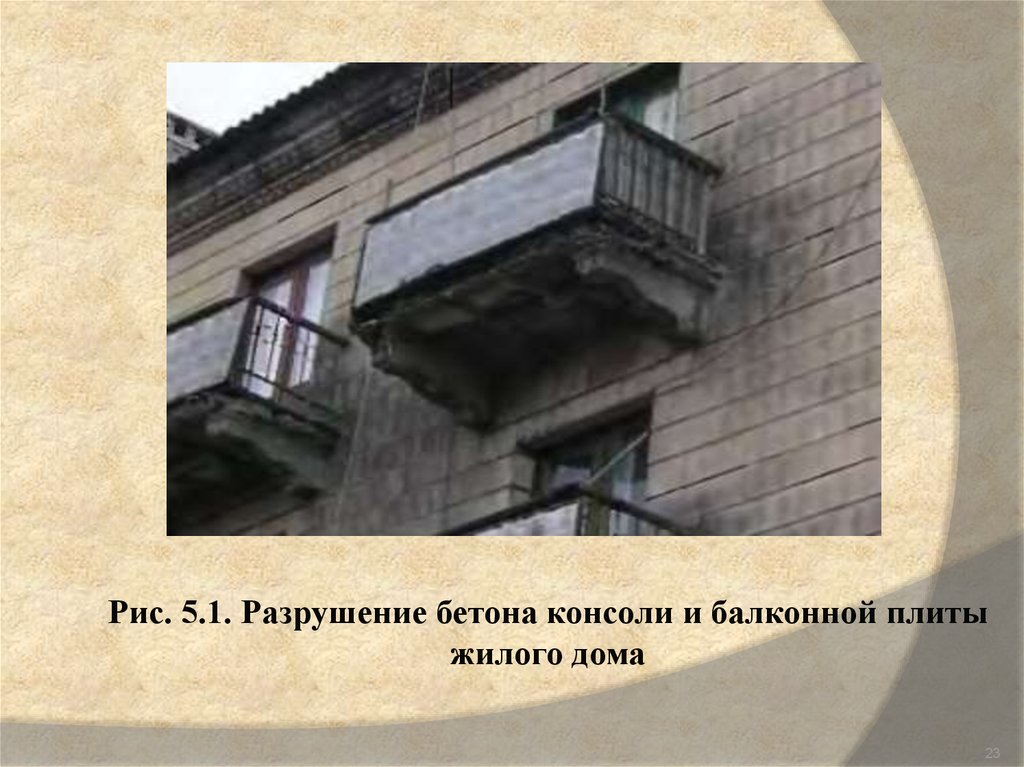 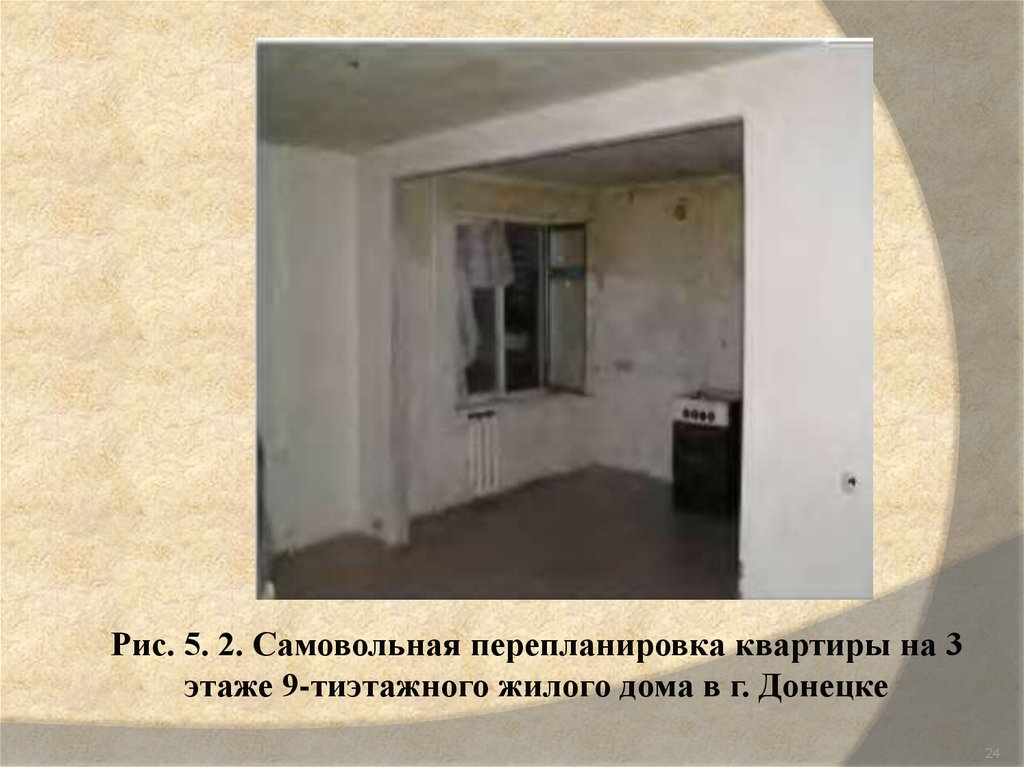 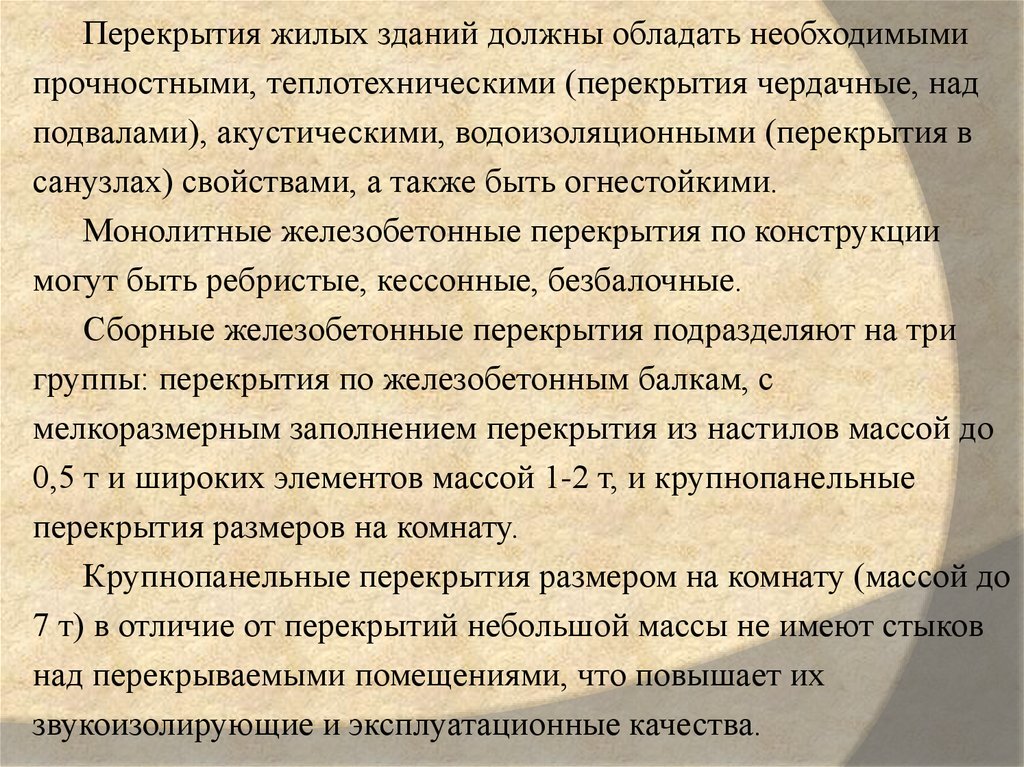 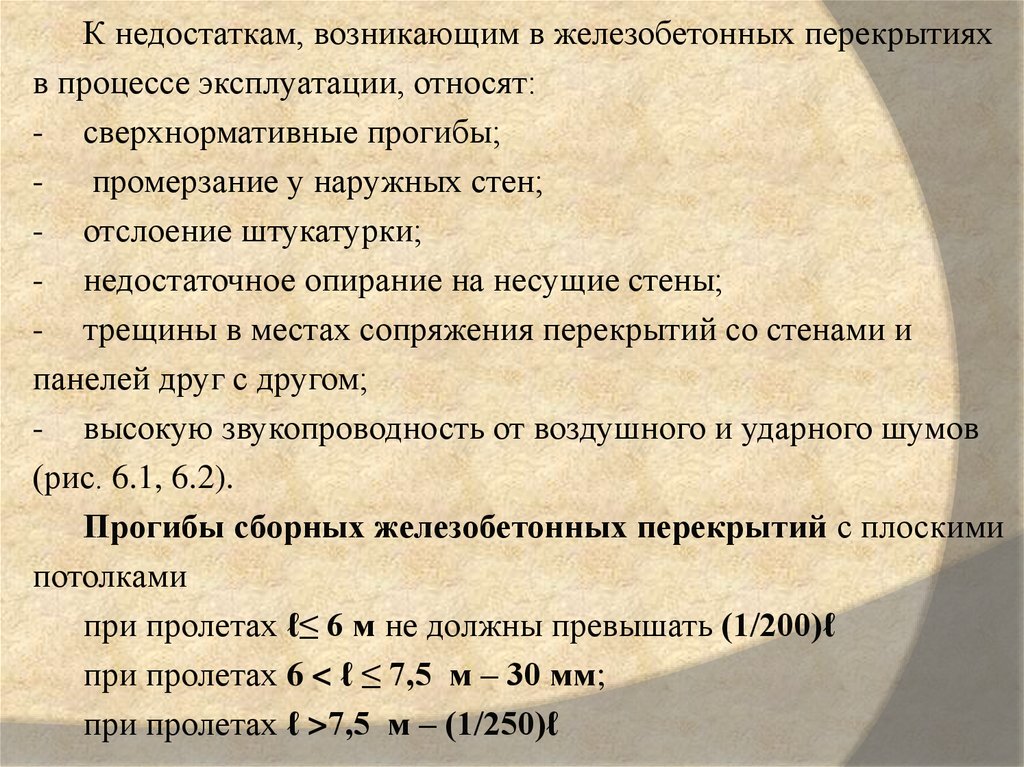 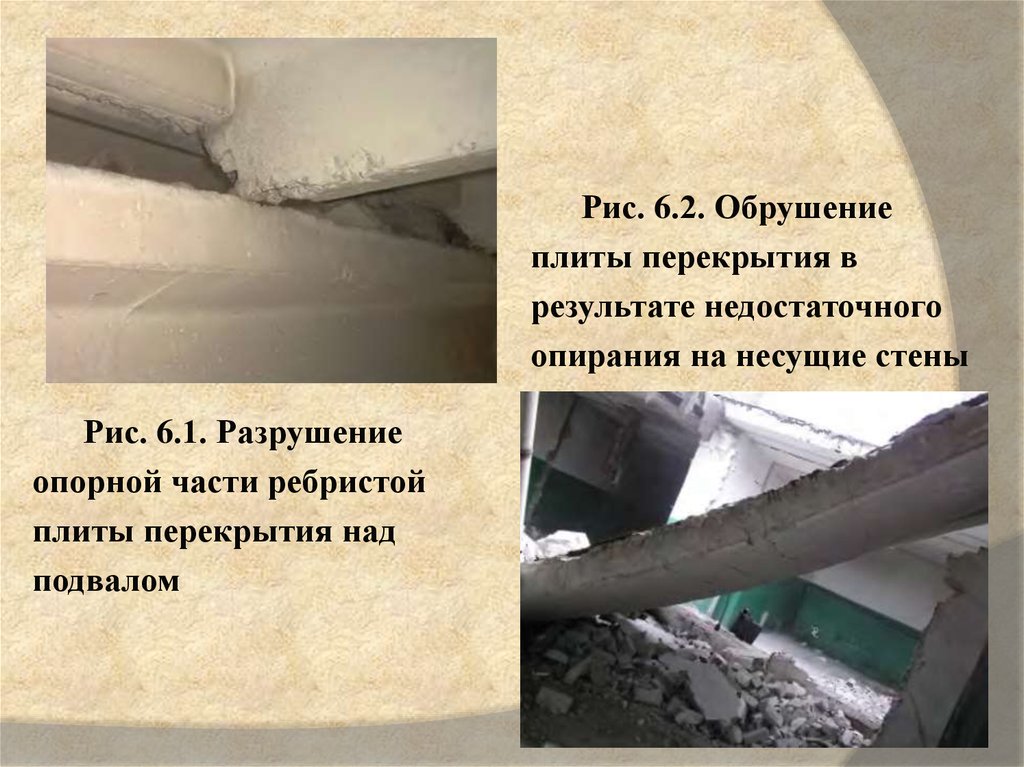 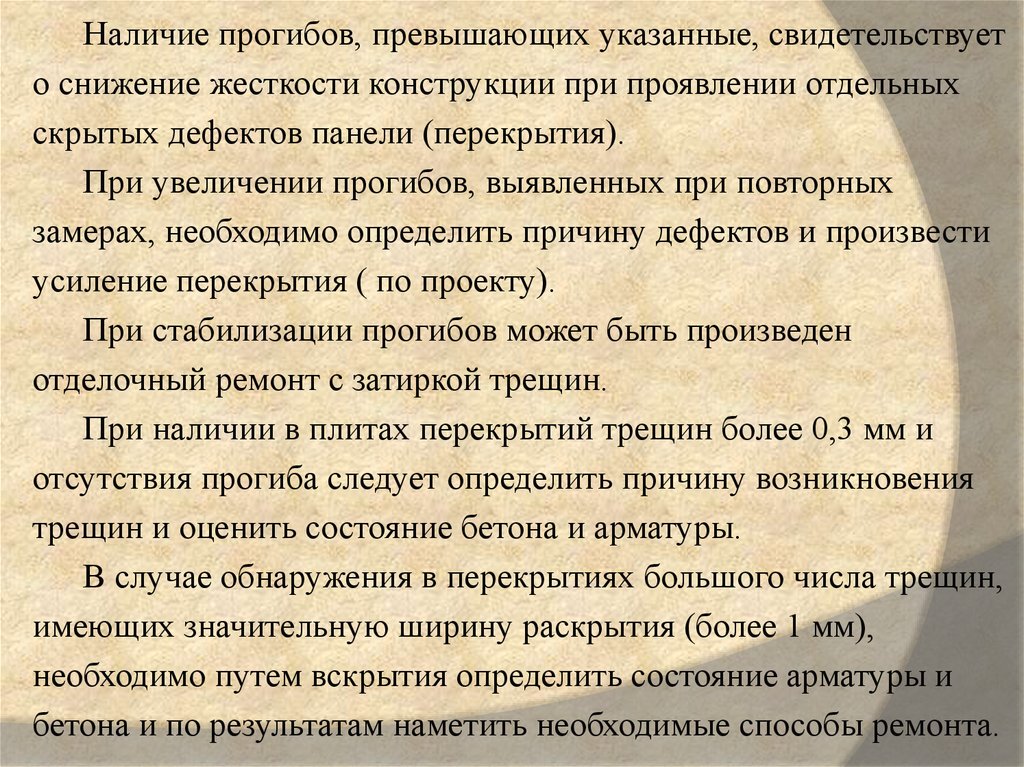 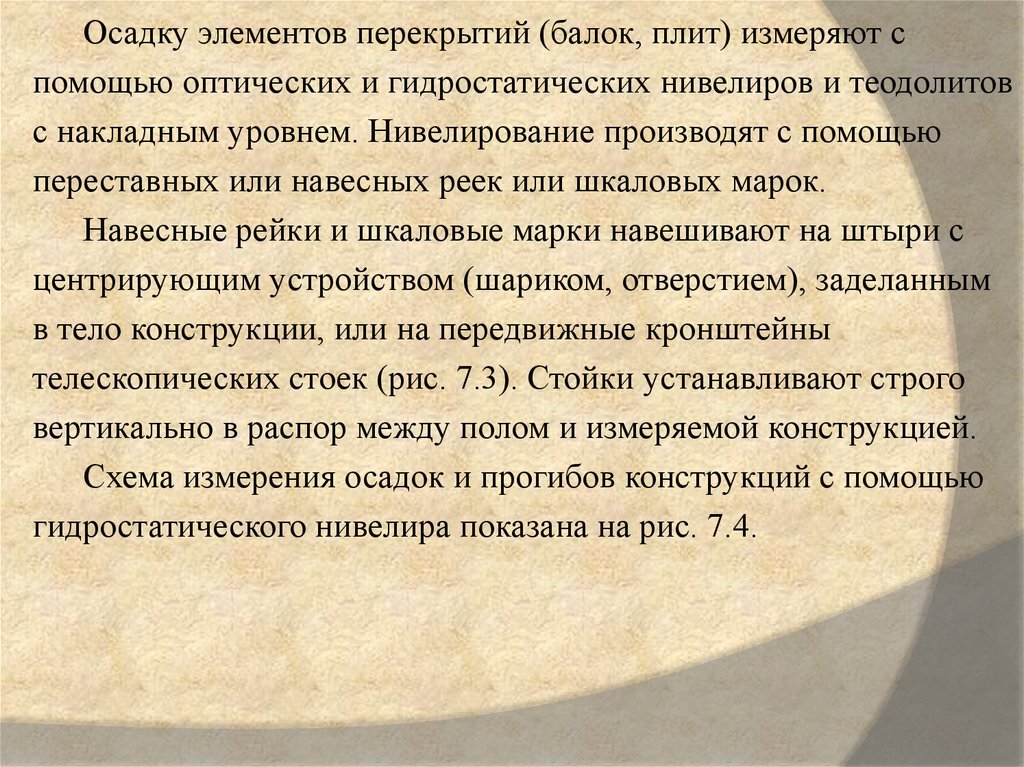 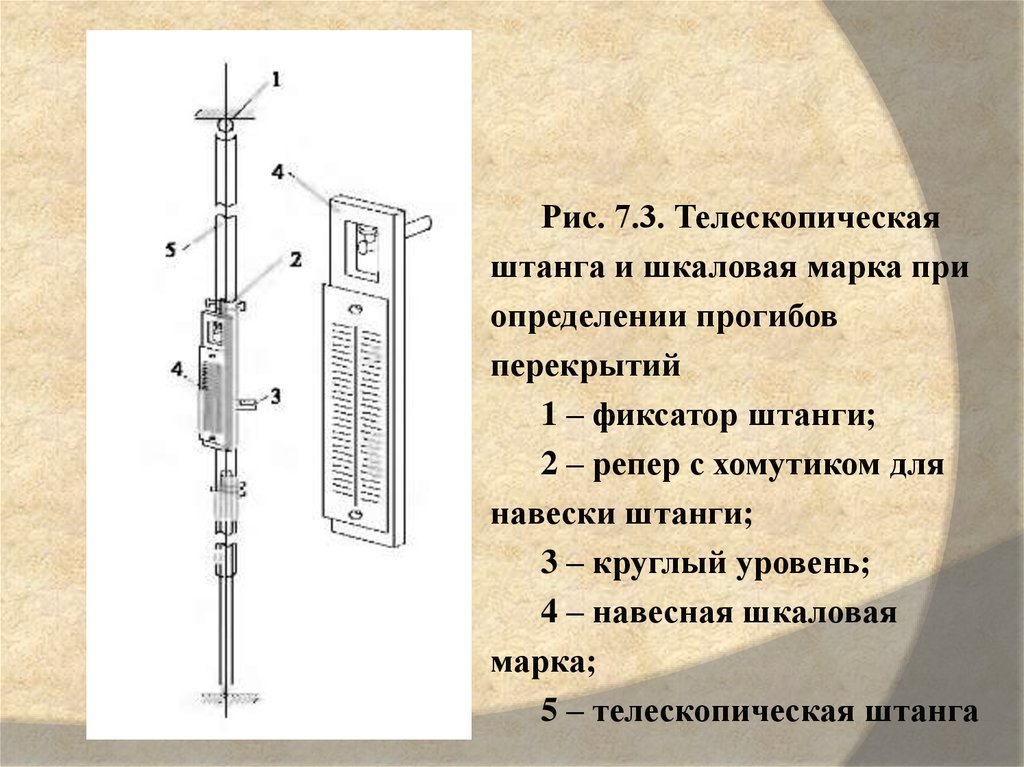 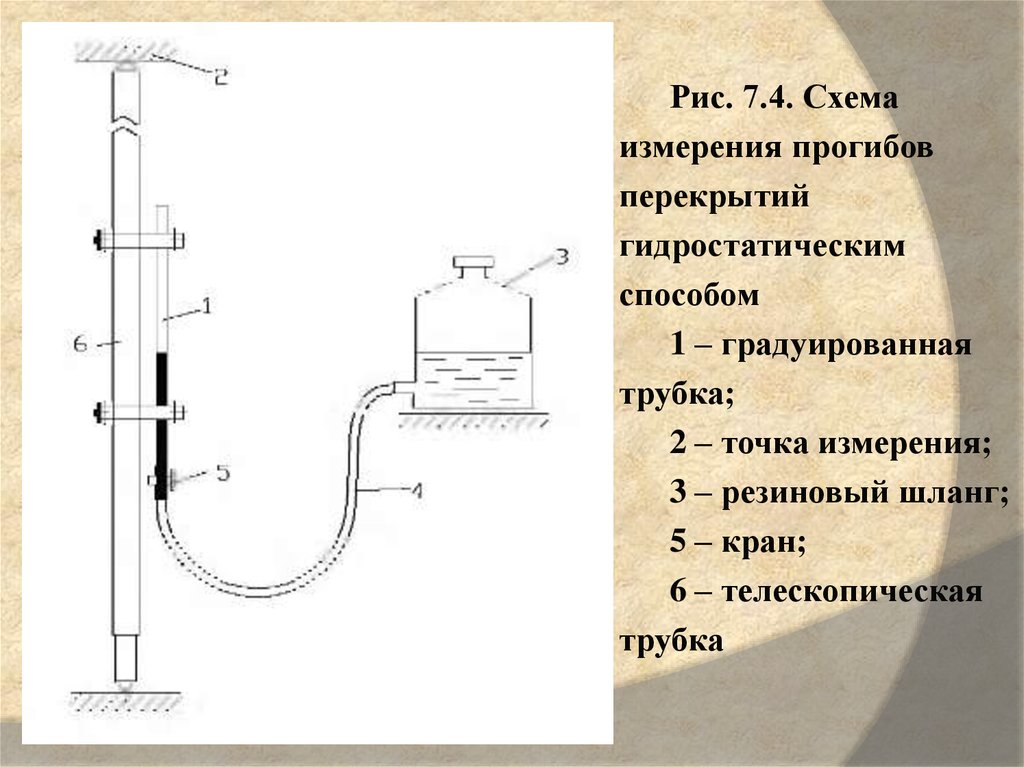 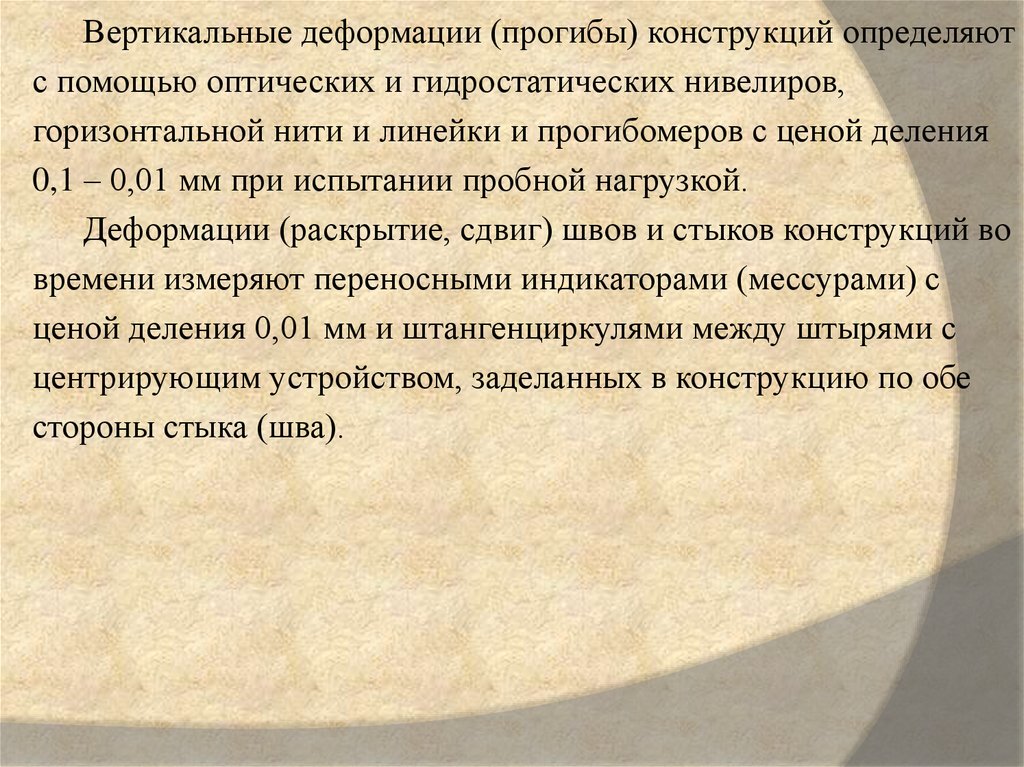 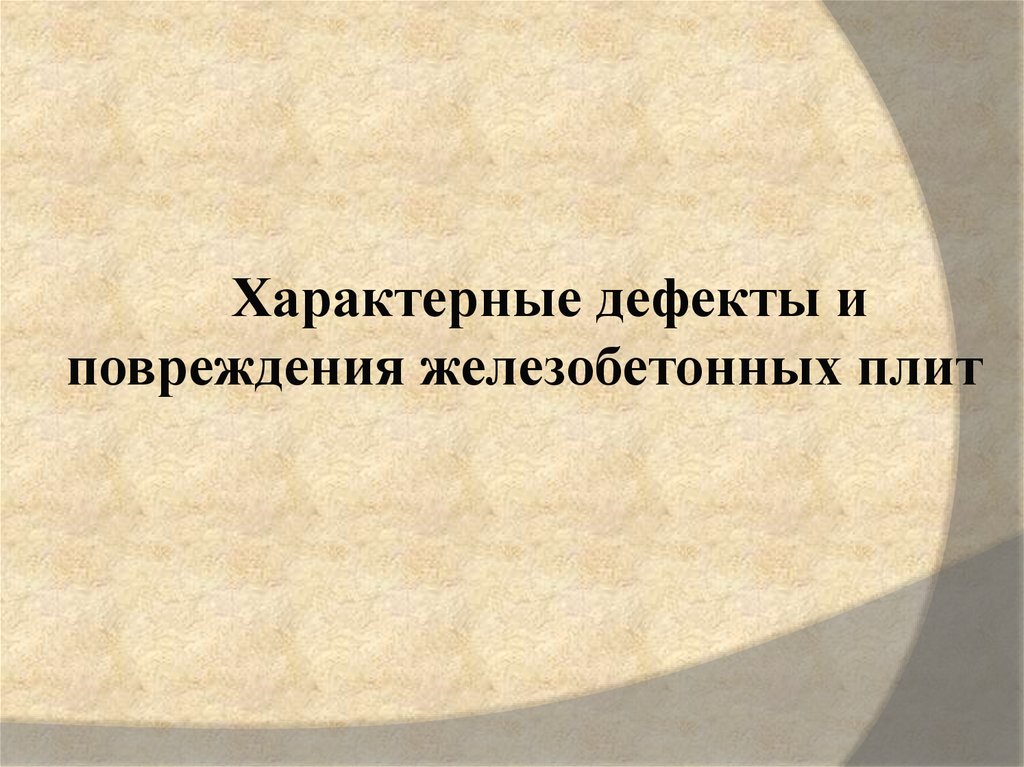 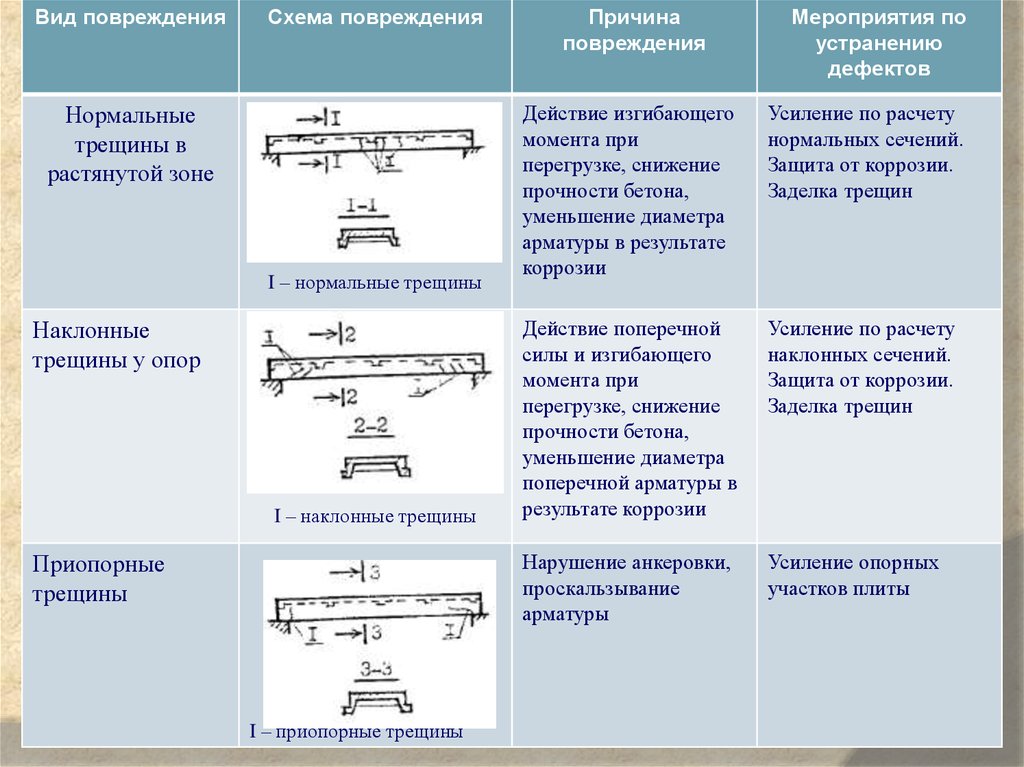 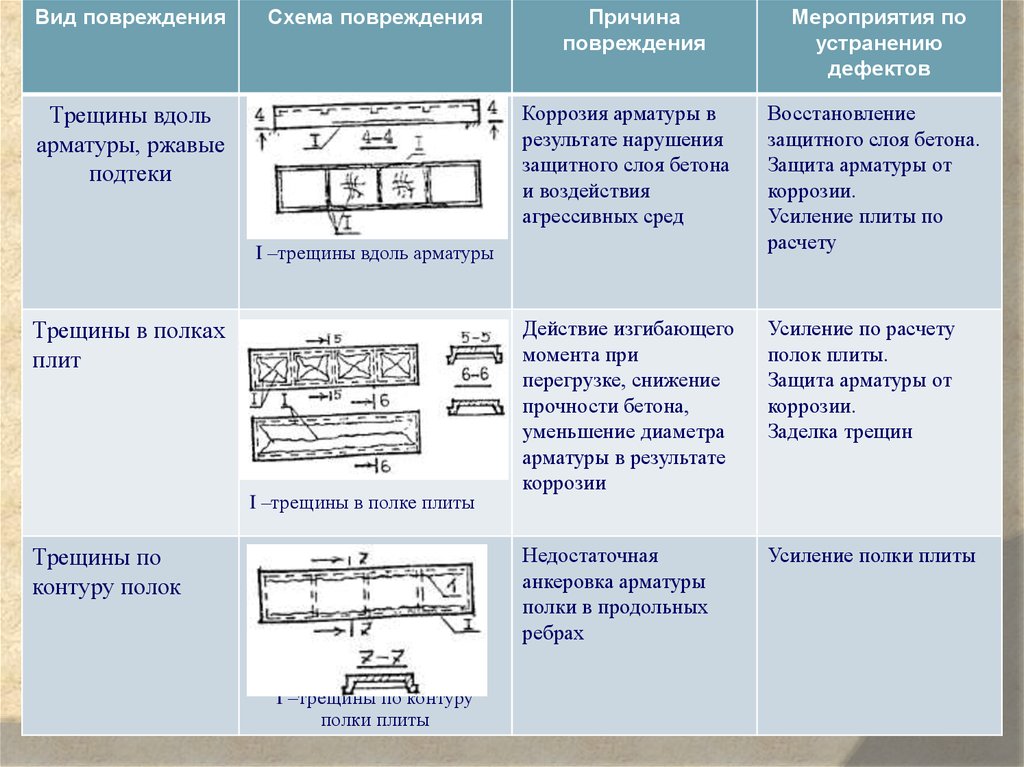 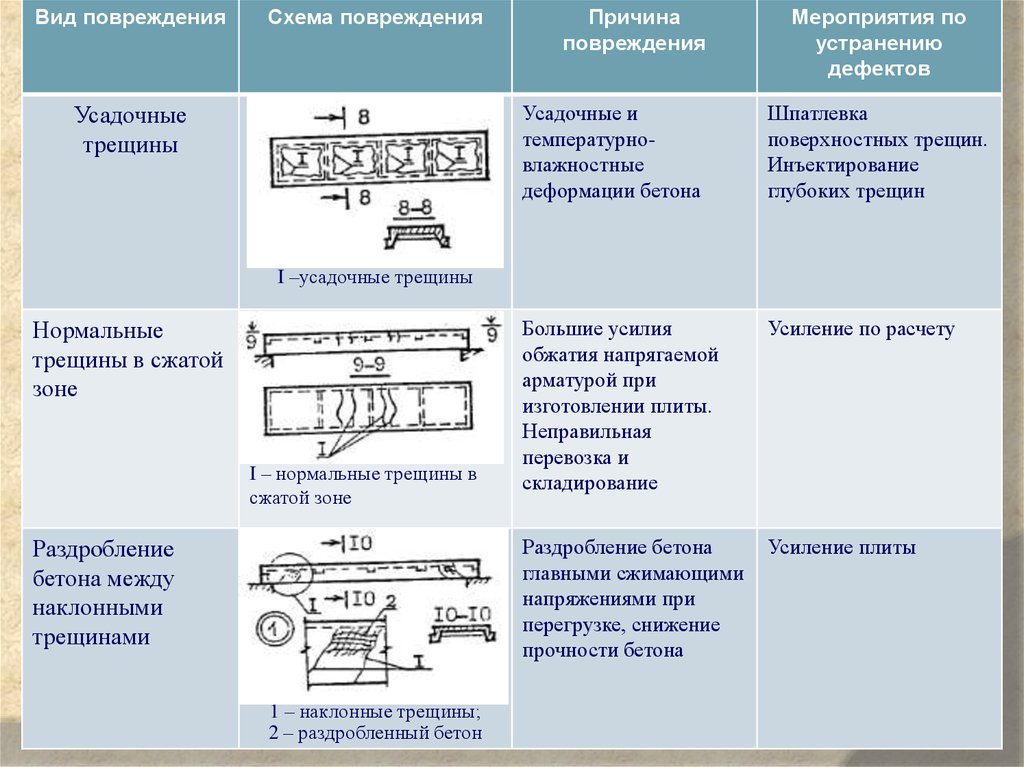 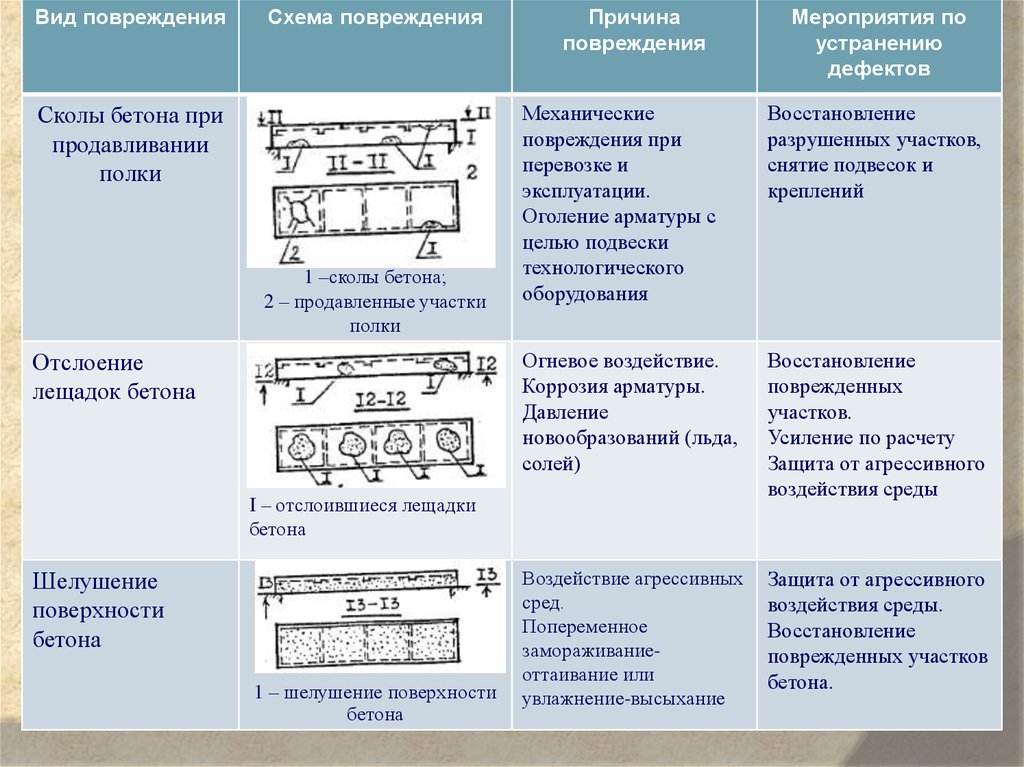 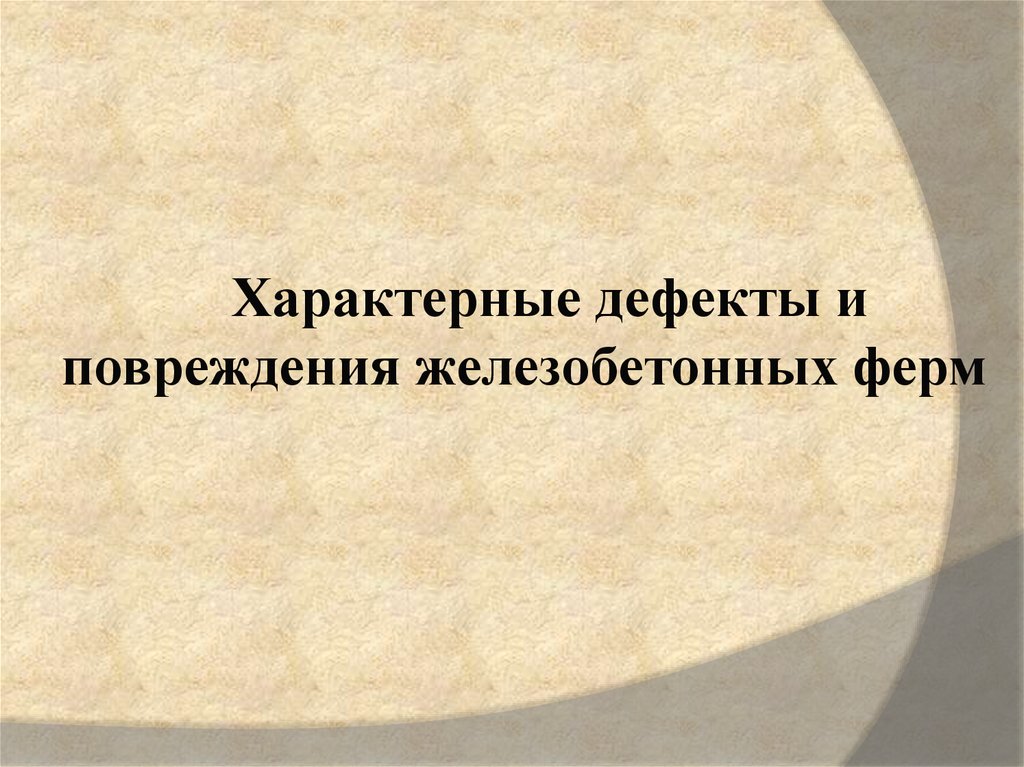 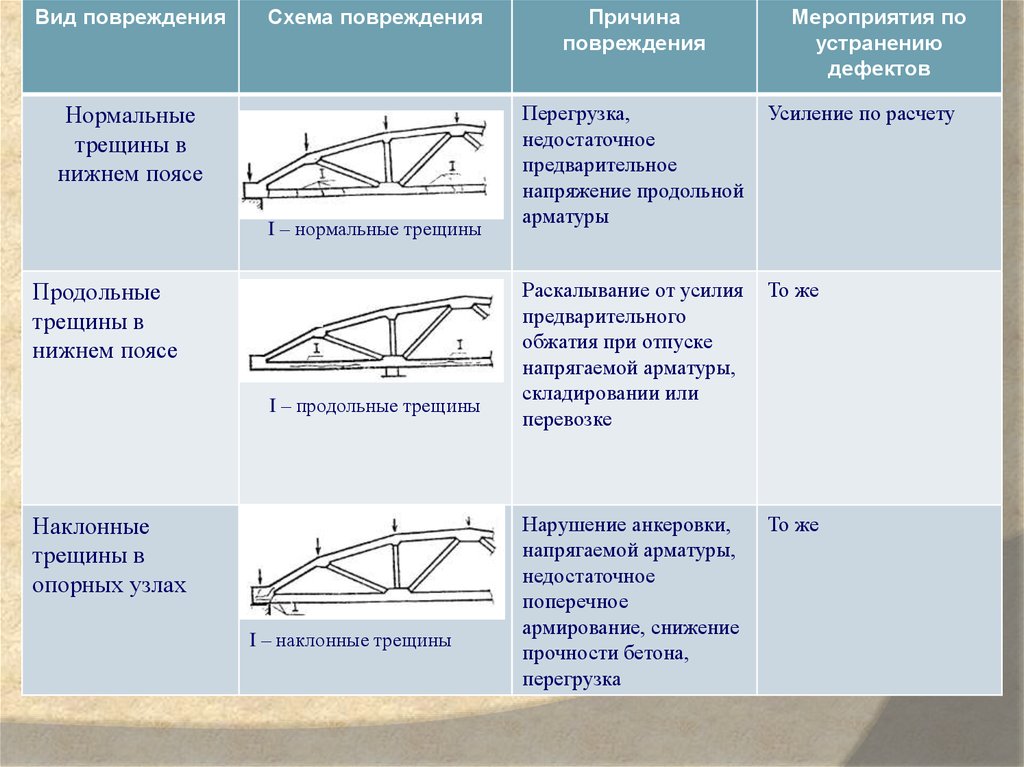 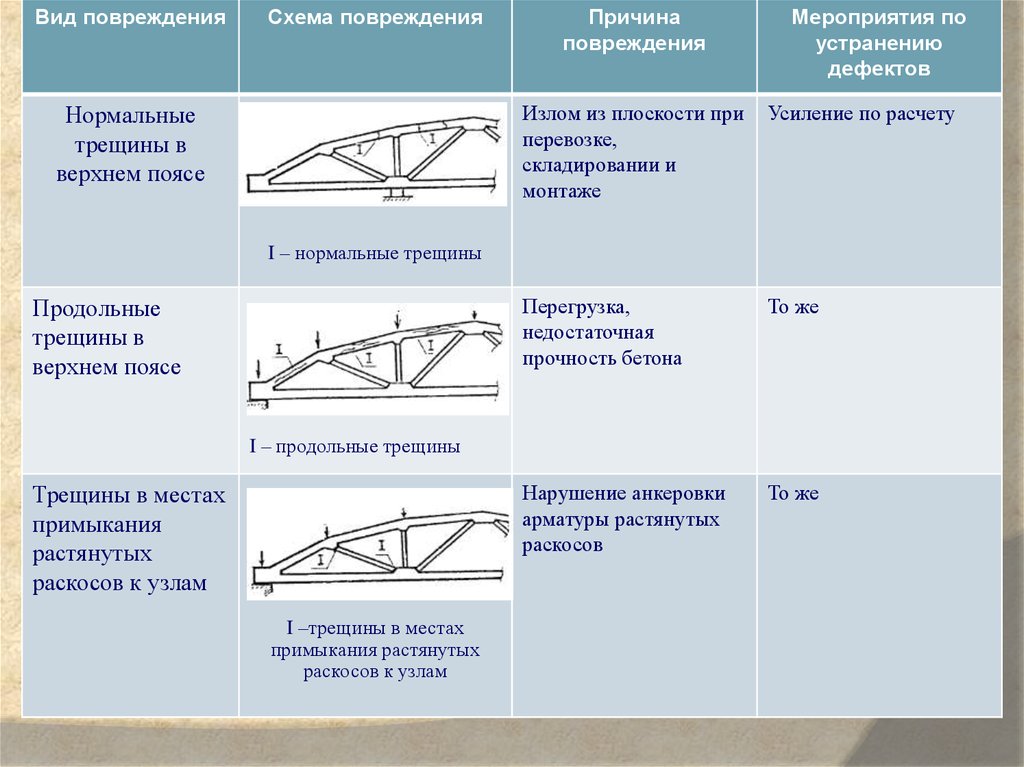 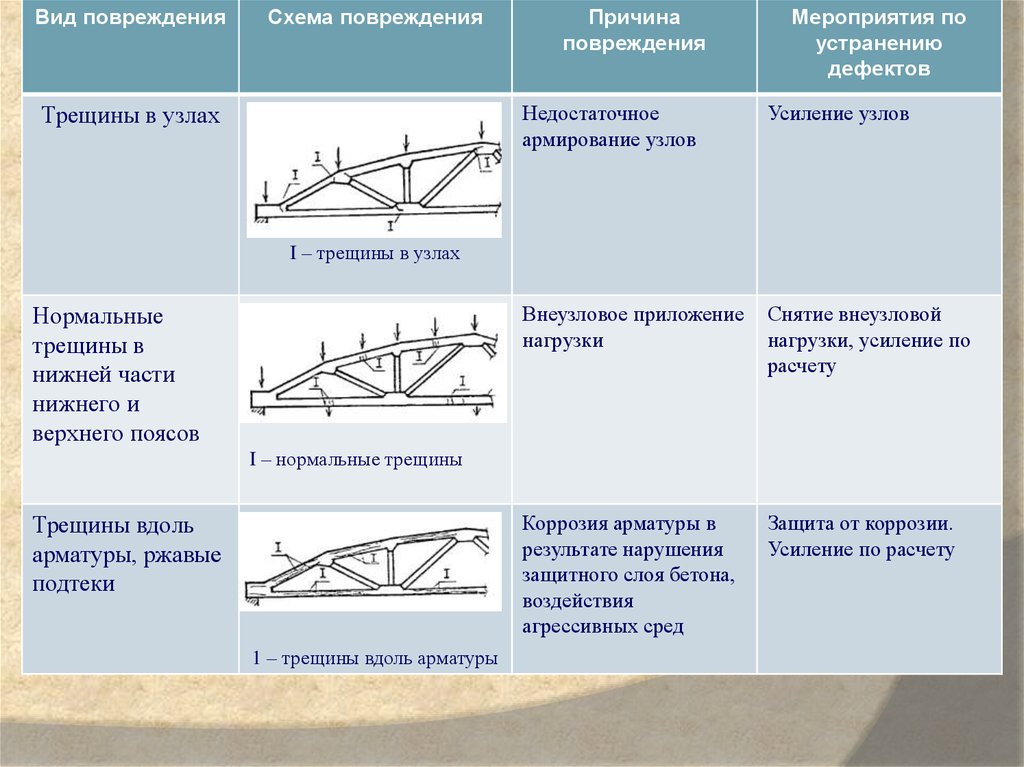 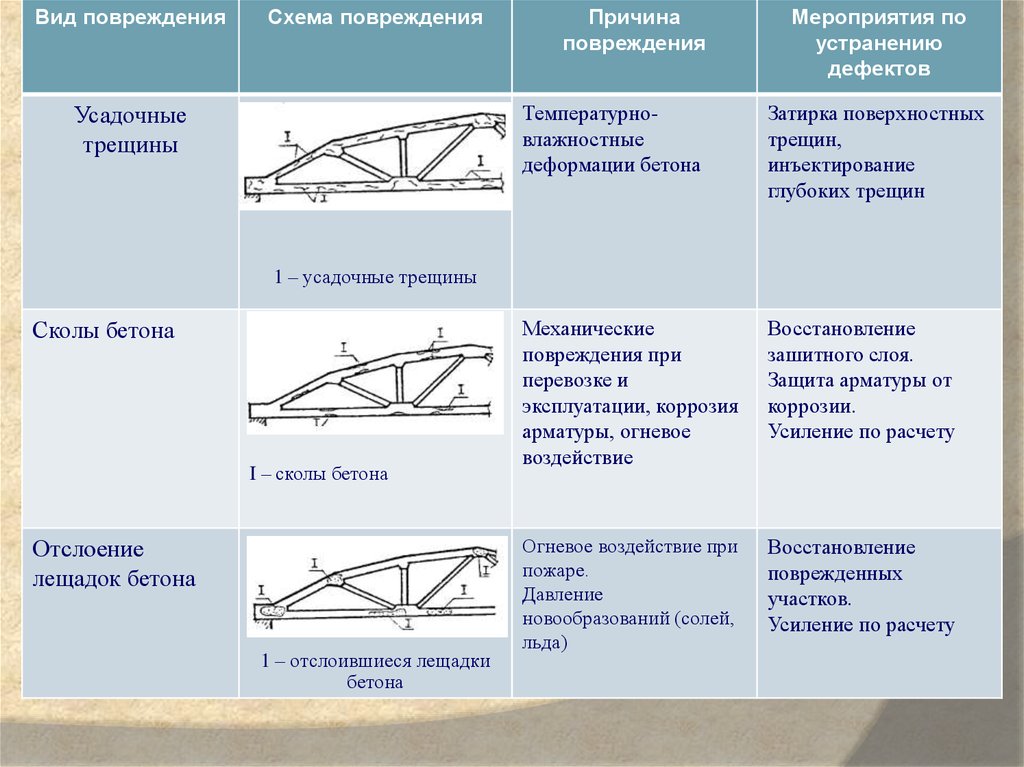 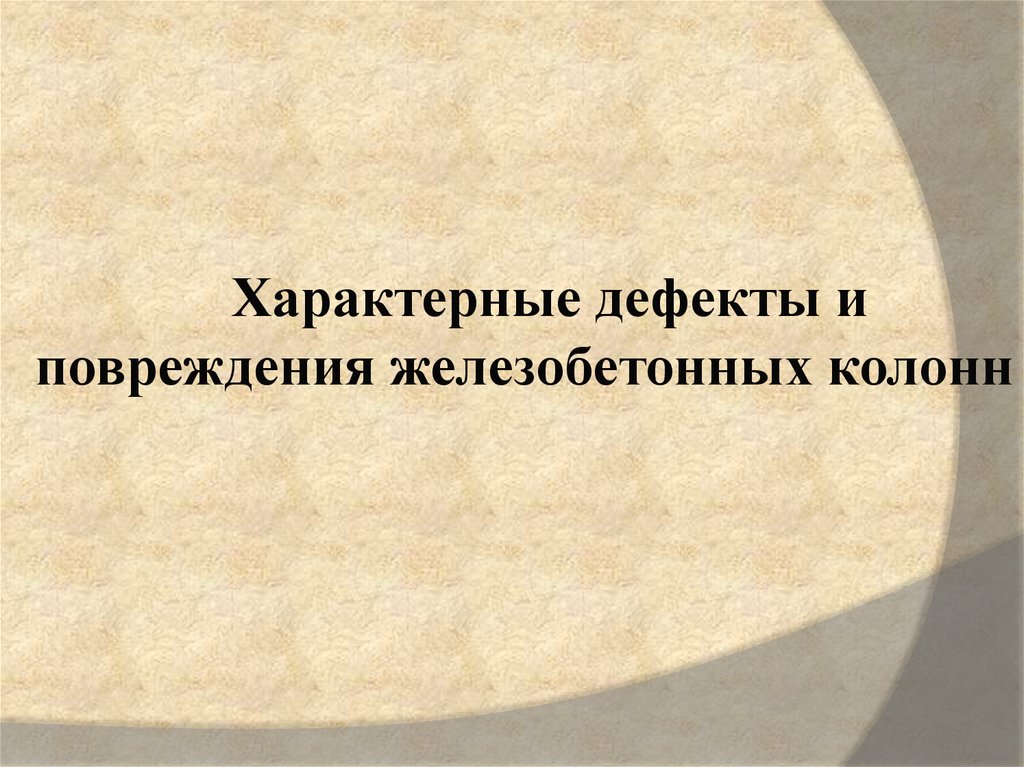 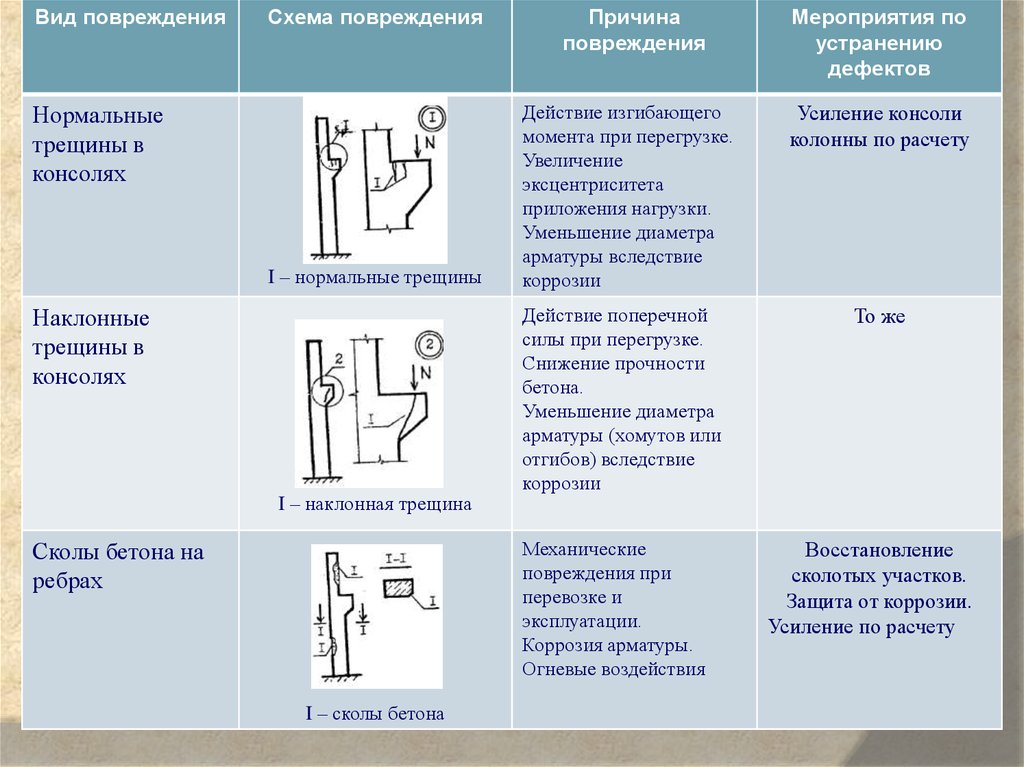 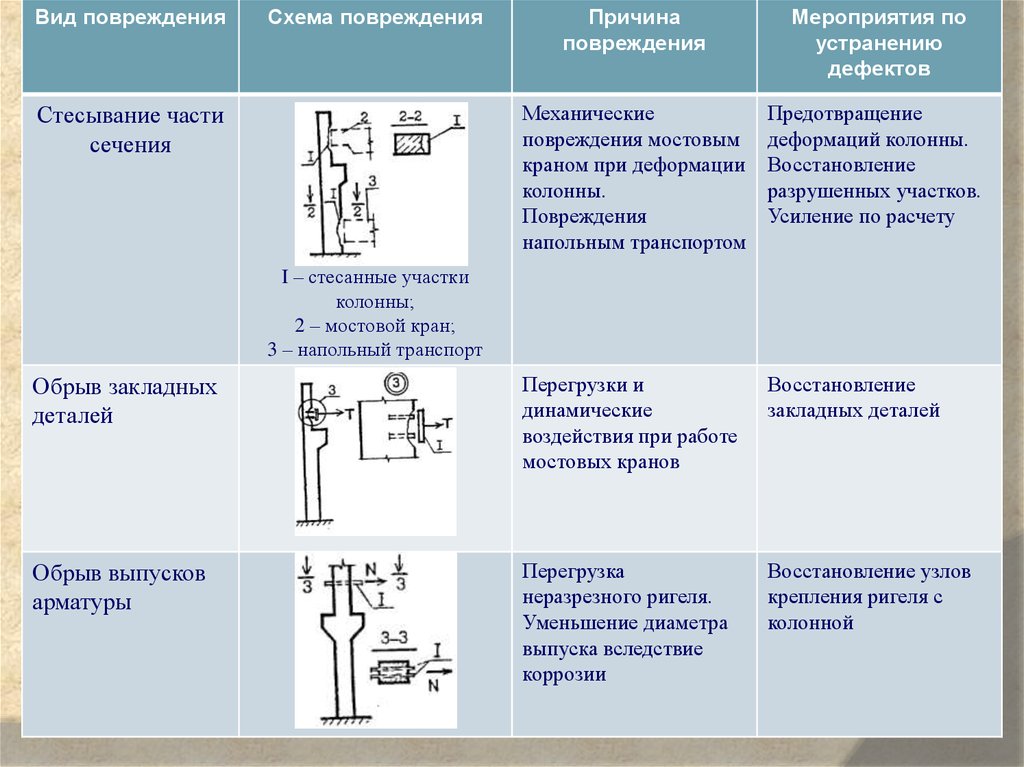 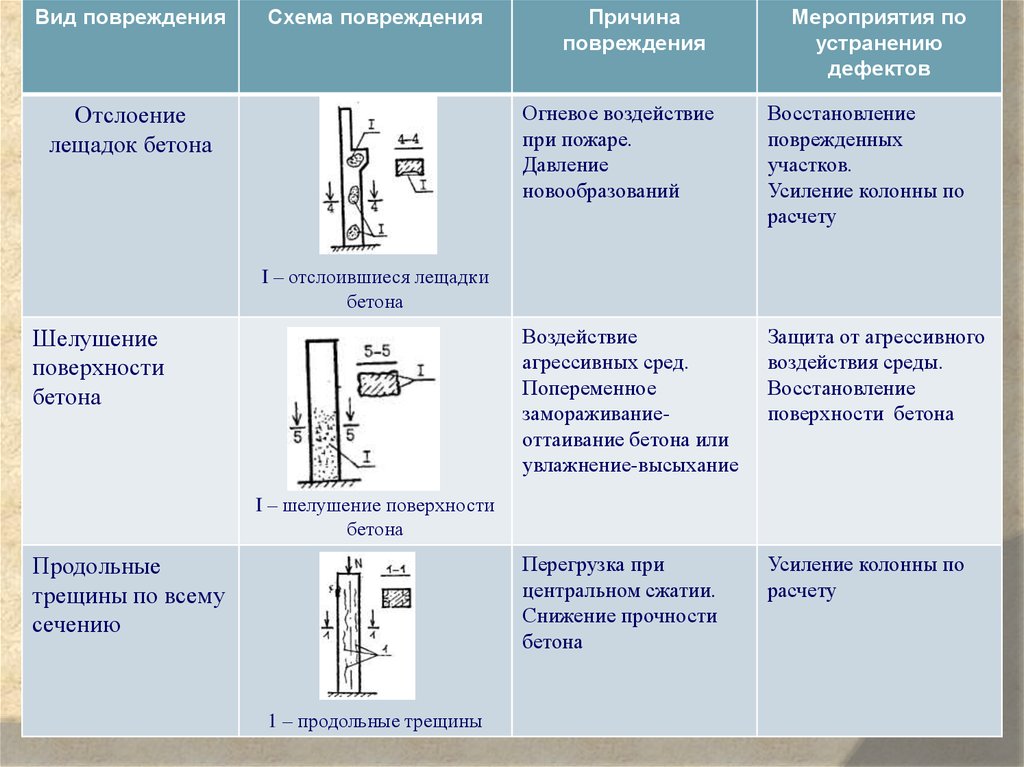 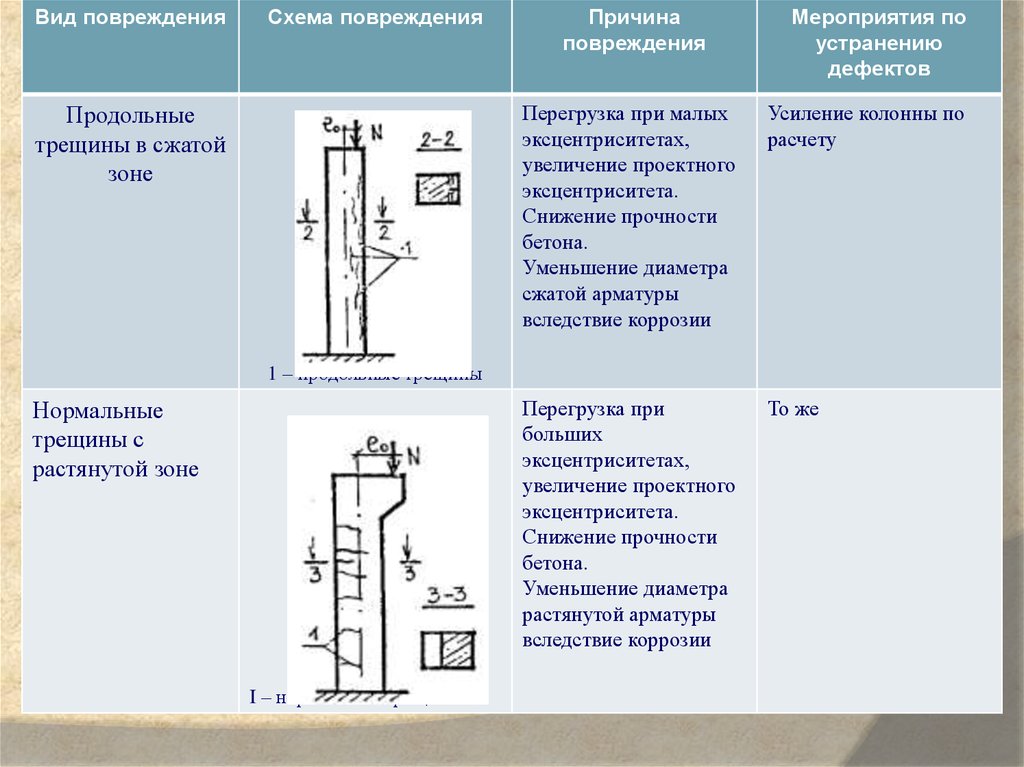 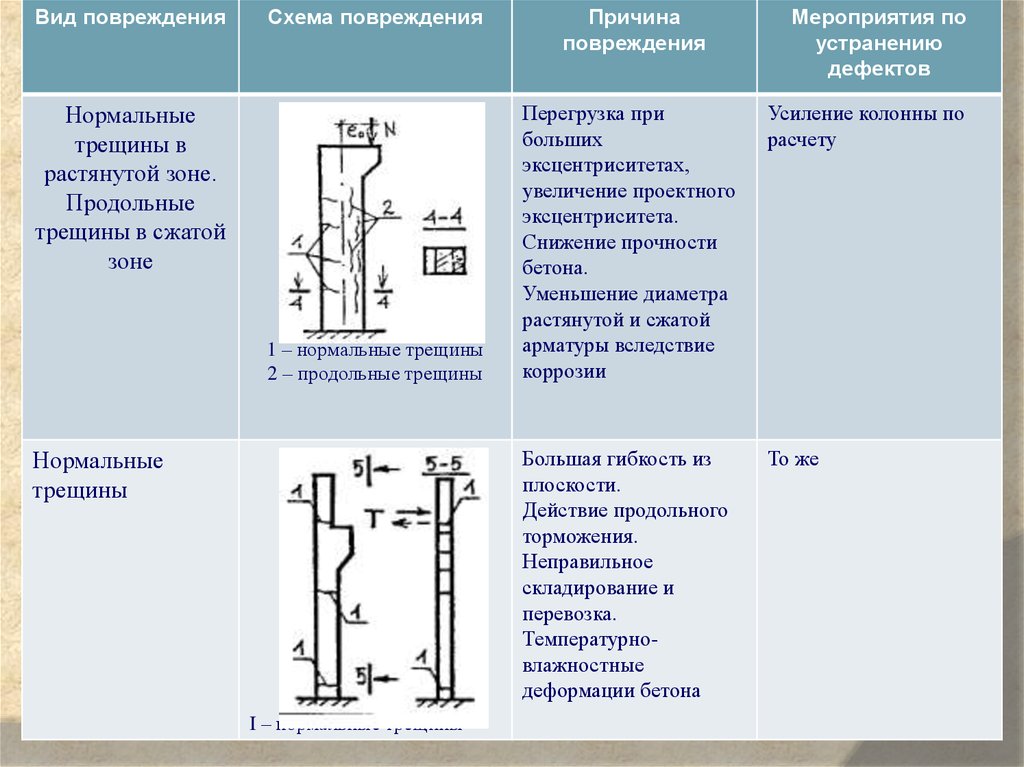 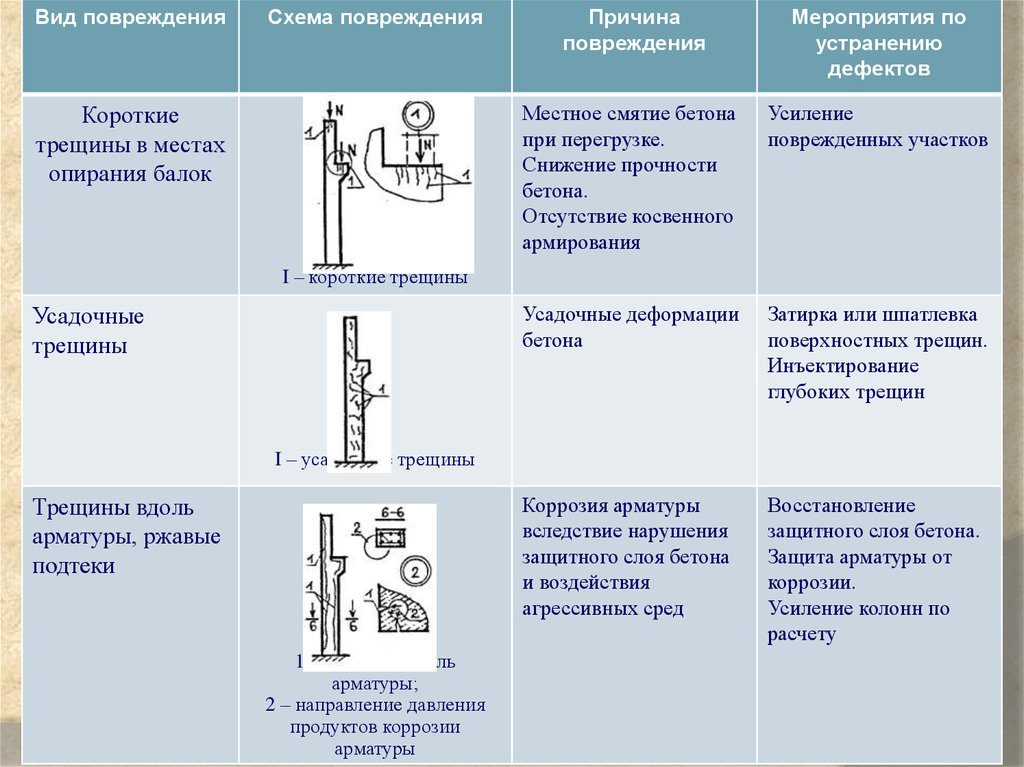 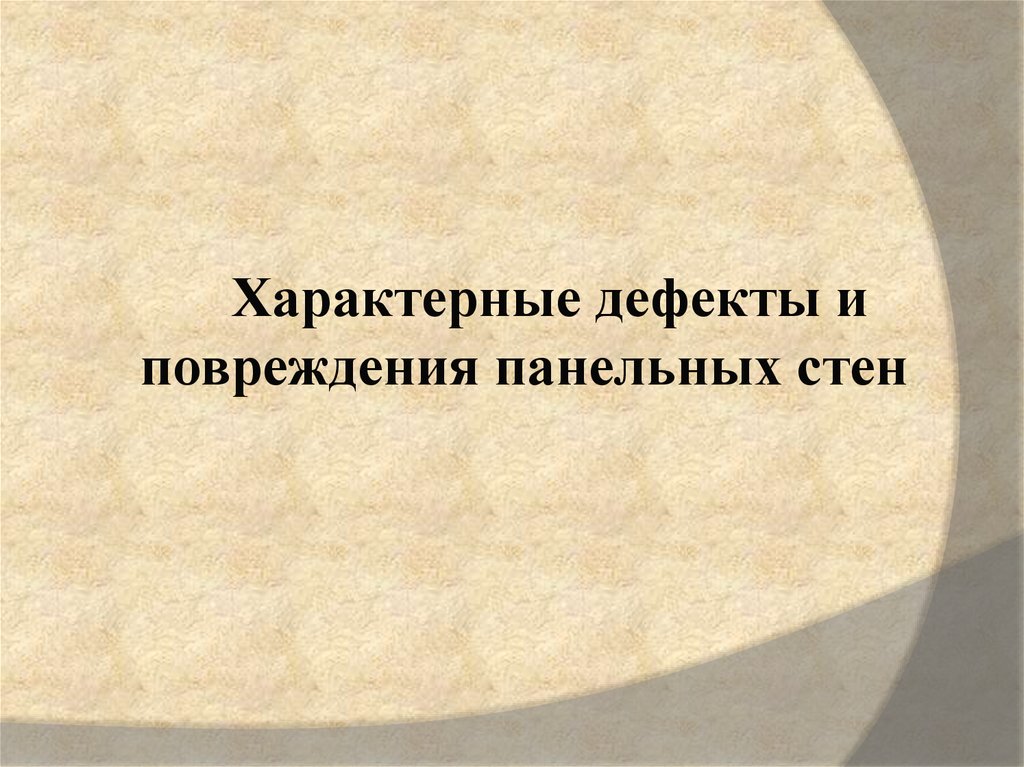 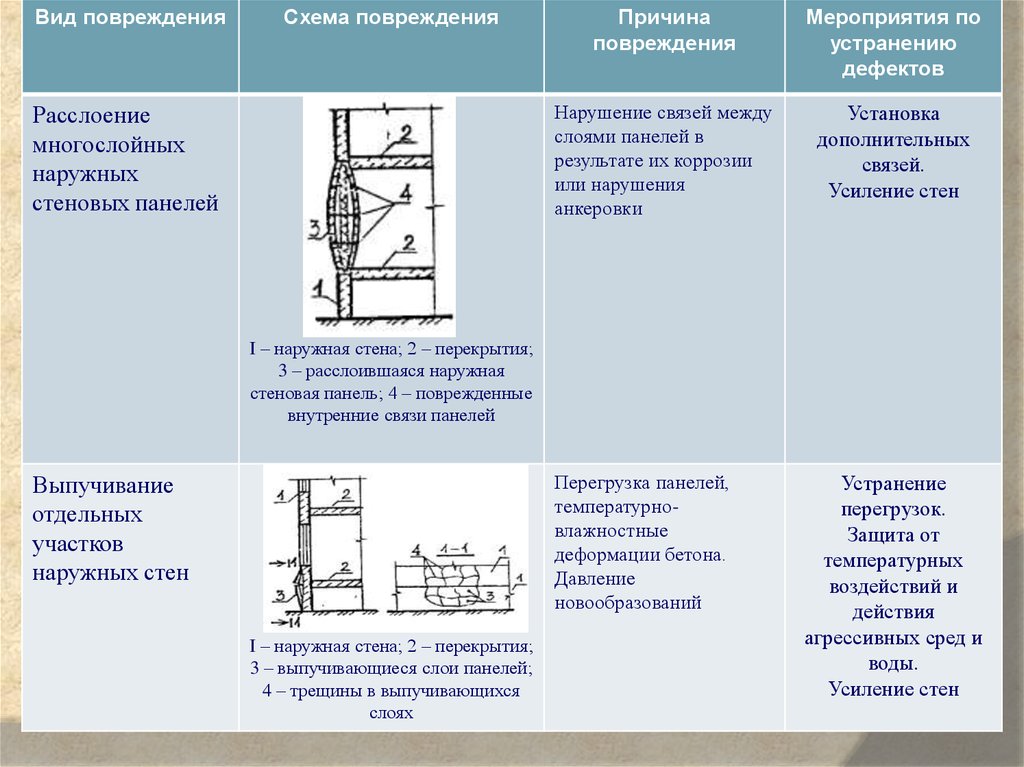 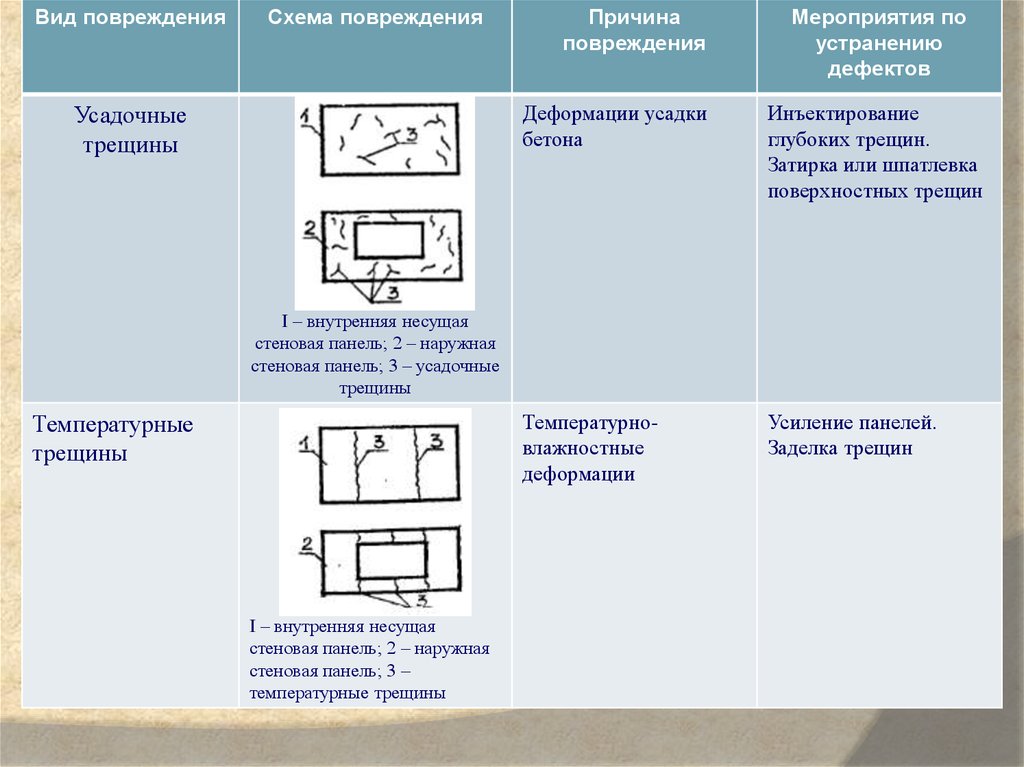 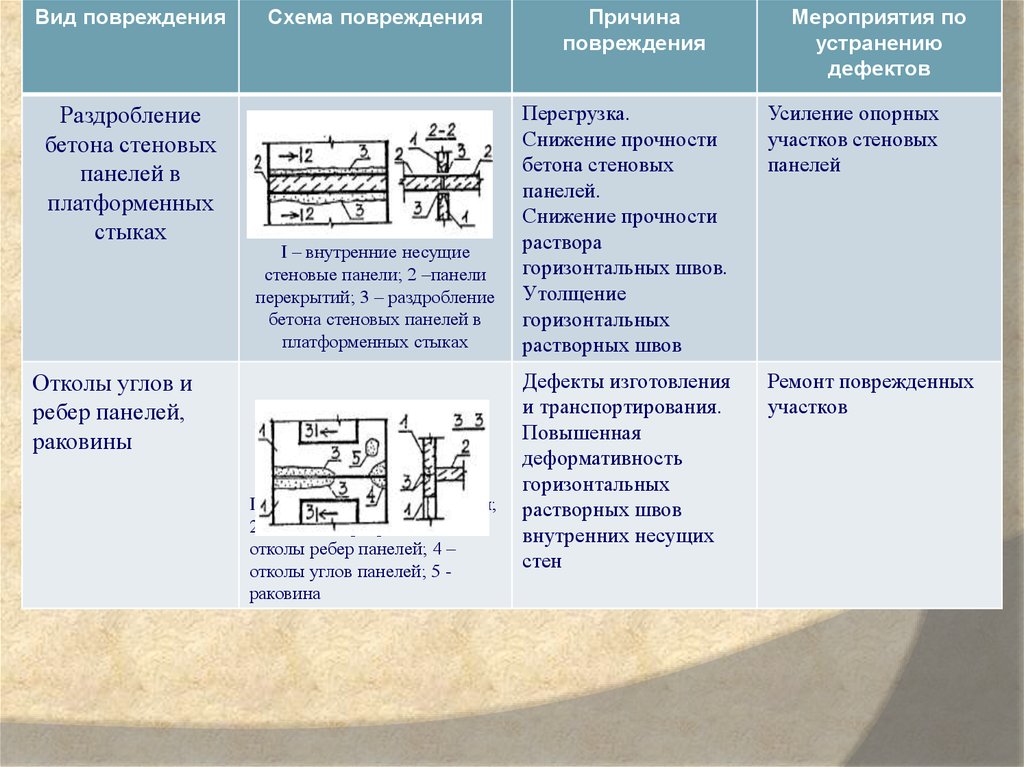 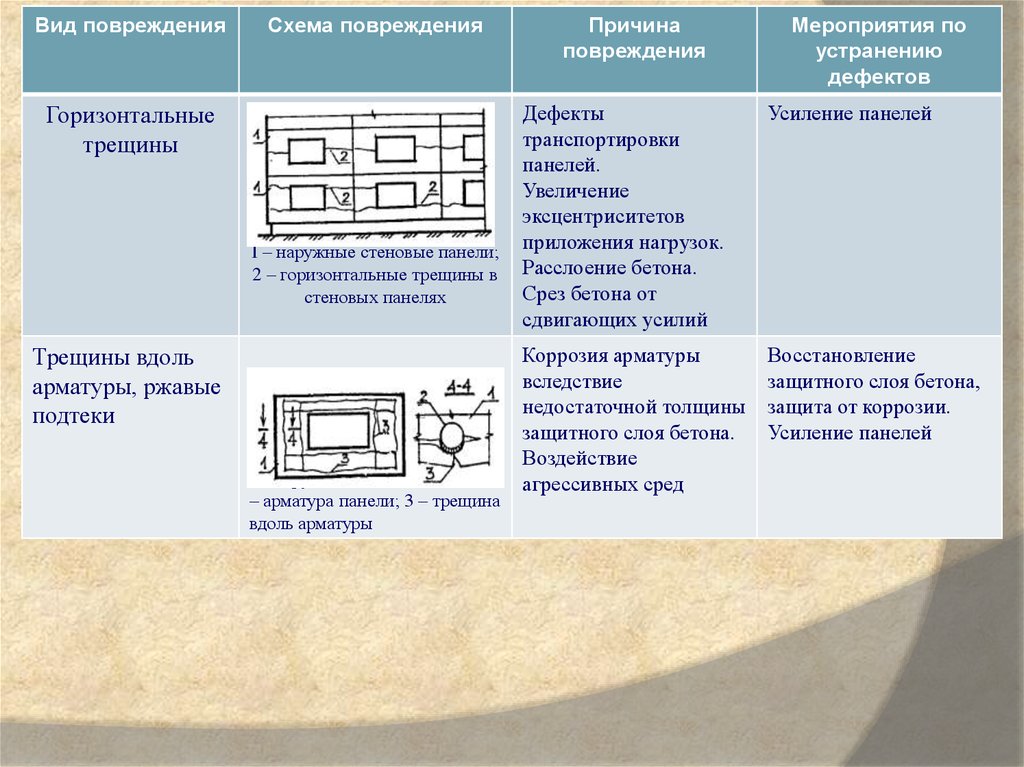 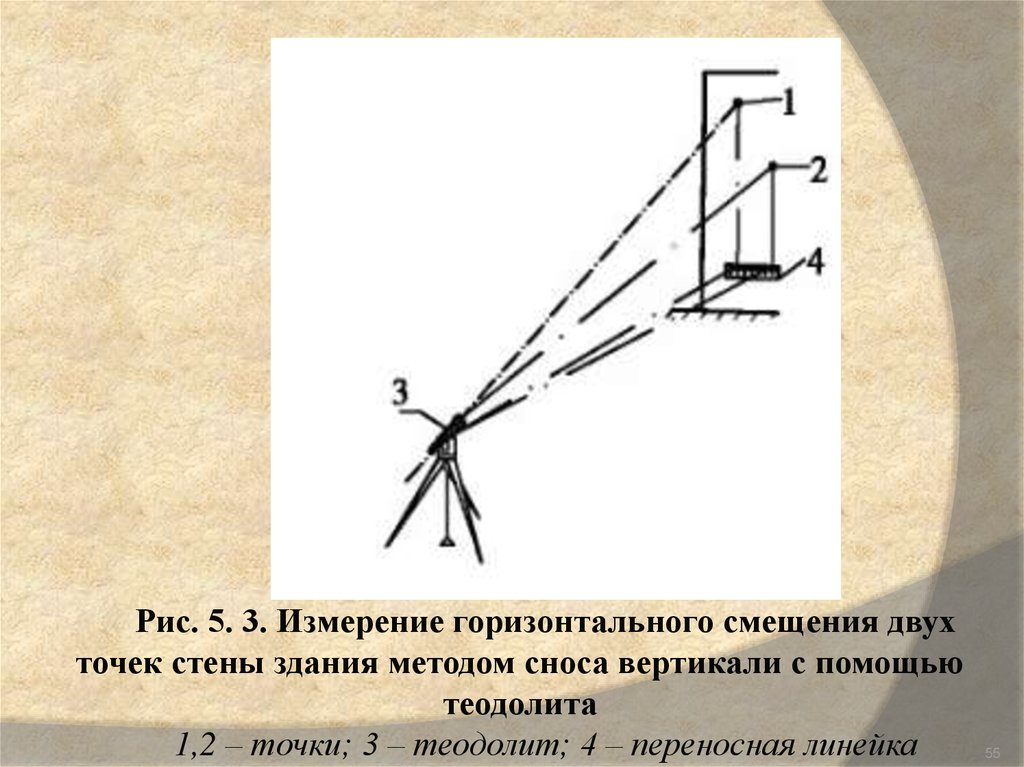 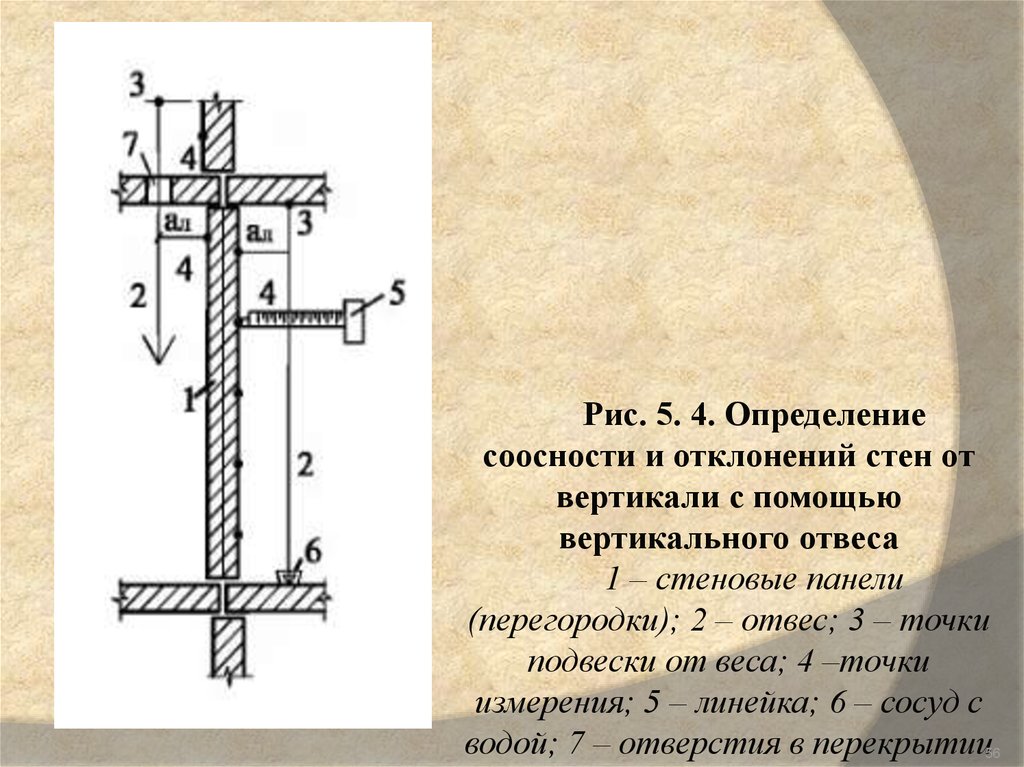 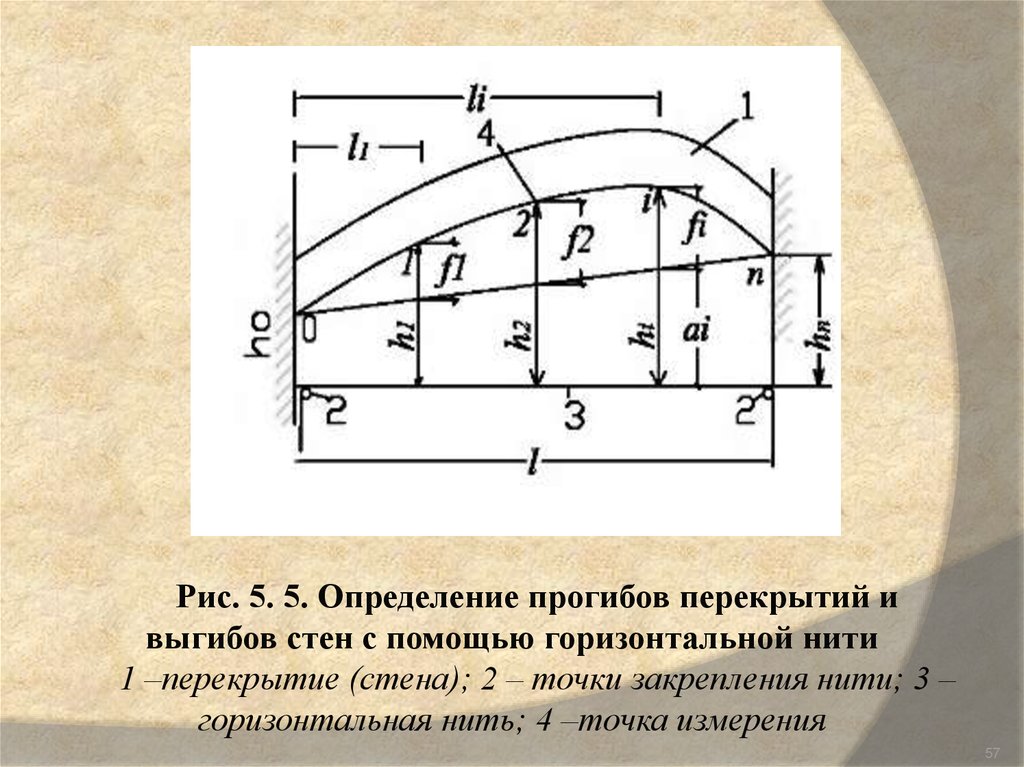 Контрольные вопросы
Контролируемые параметры для железобетонных конструкций 
Методы определения прочности бетона 
Характерные дефекты и повреждения  железобетонных плит 
Характерные дефекты и повреждения  железобетонных ферм 
Характерные дефекты и повреждения  железобетонных колонн 
Характерные дефекты и повреждения  панельных стен